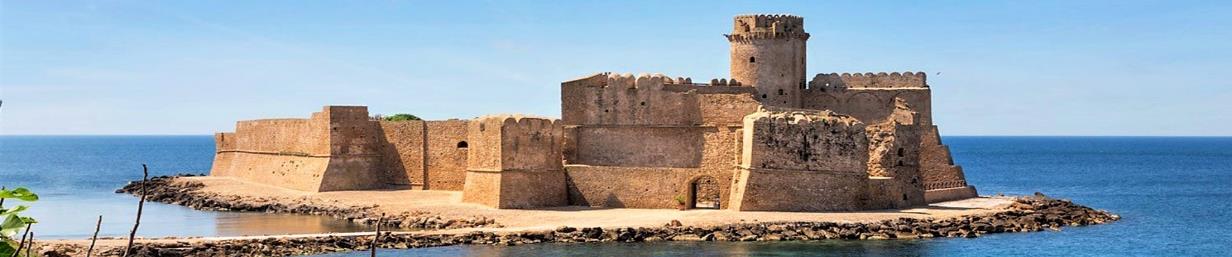 CLUB ALPINO ITALIANO

PROGETTO SCUOLA
55° Corso di Formazione


“MAGNA GRAECIA DI CALABRIA”Sybaris – Kroton: il cammino degli DeiItinerario storico – archeologico e artistico 

SIBARI
 
  28 ottobre – 1 novembre 2022
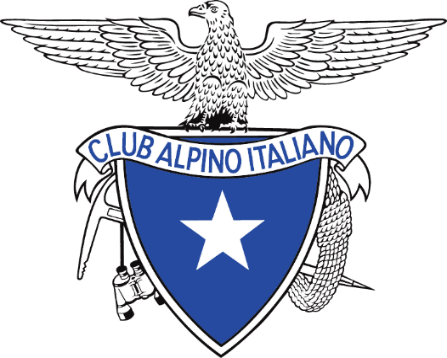 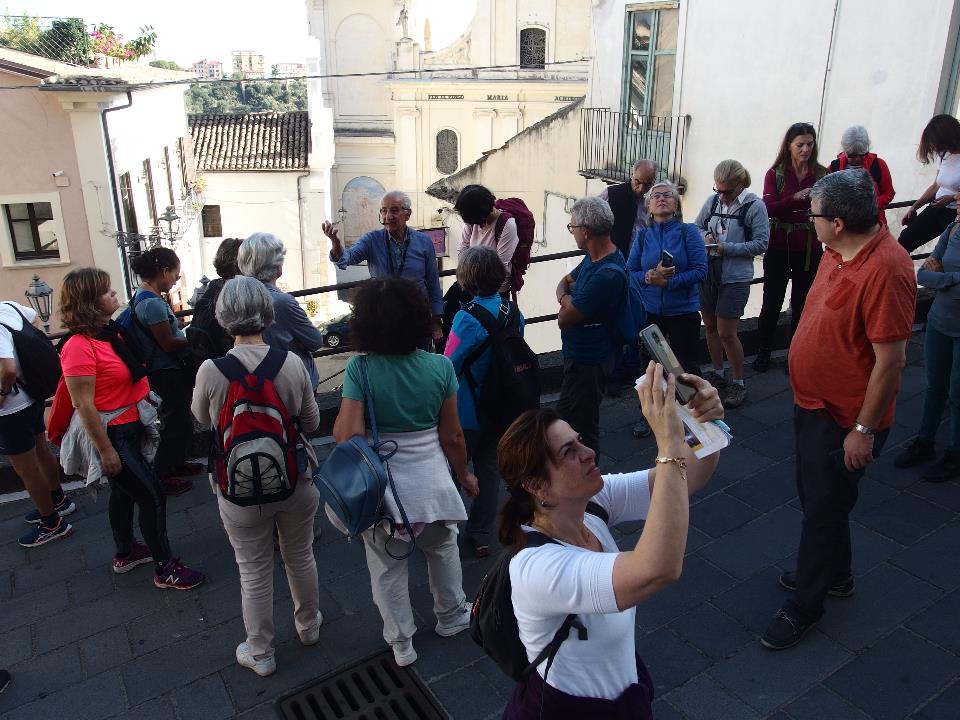 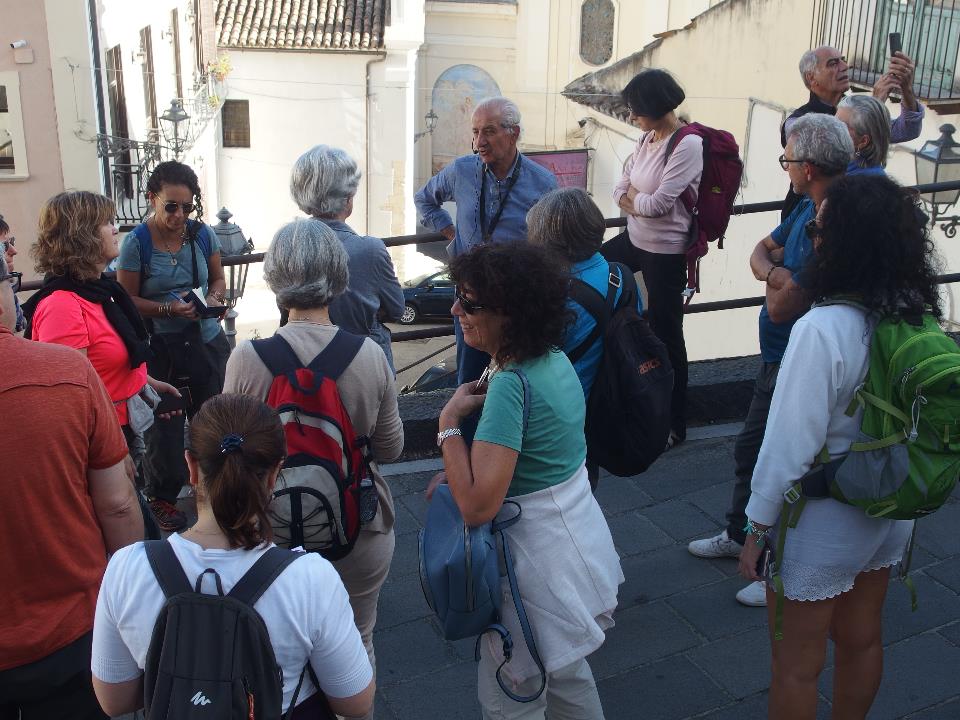 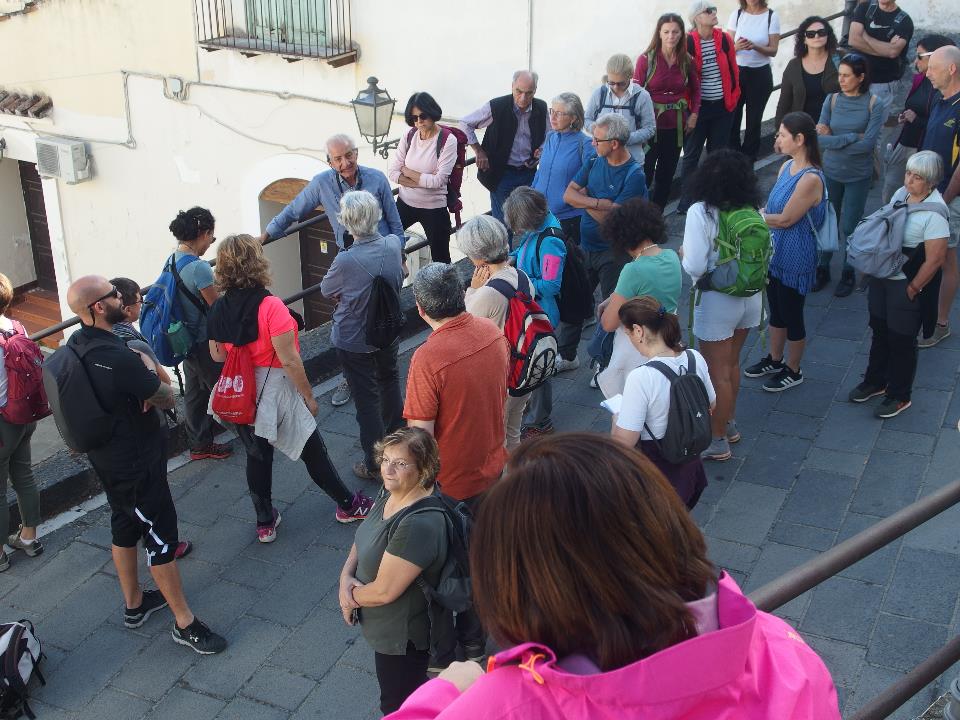 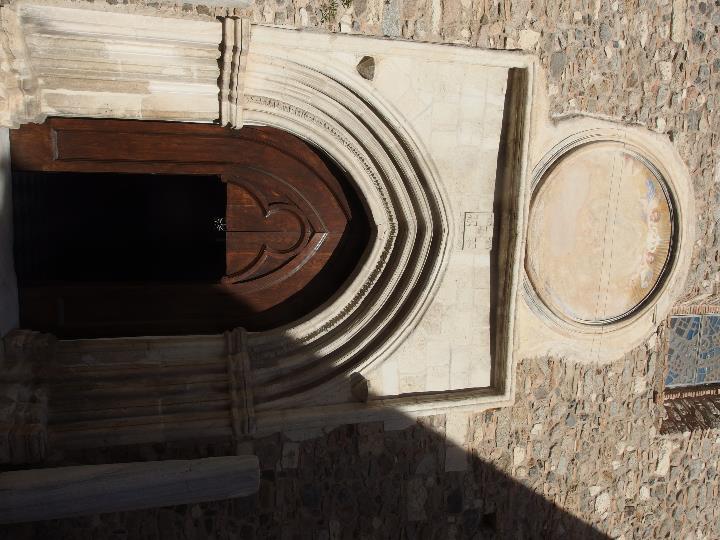 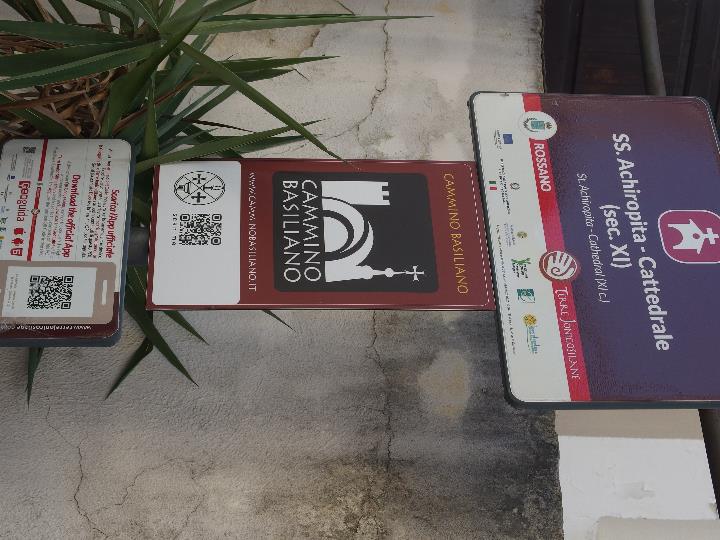 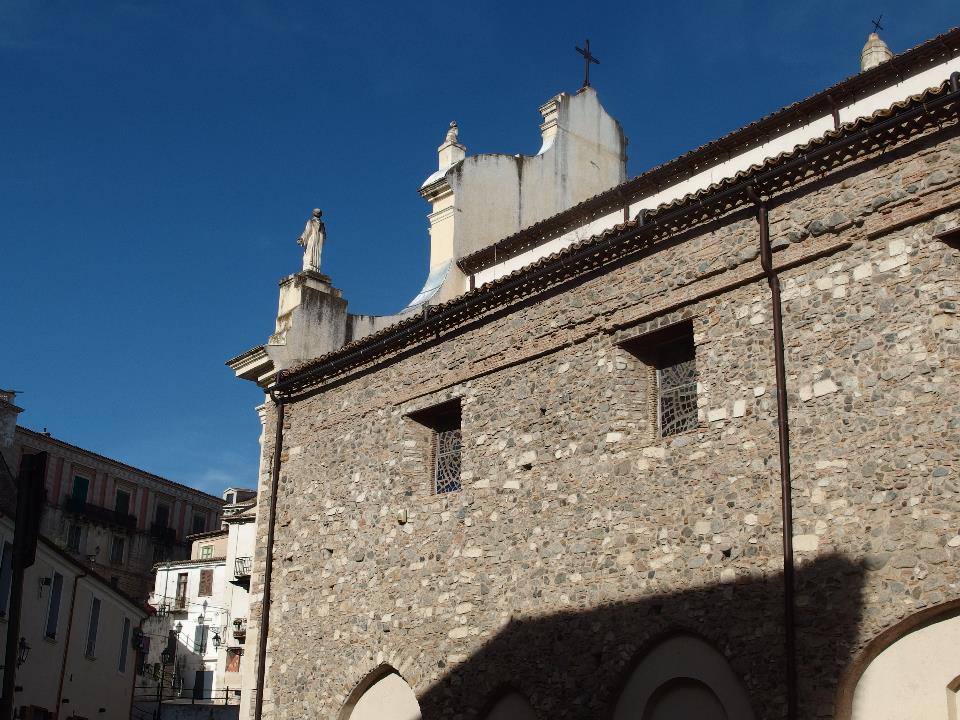 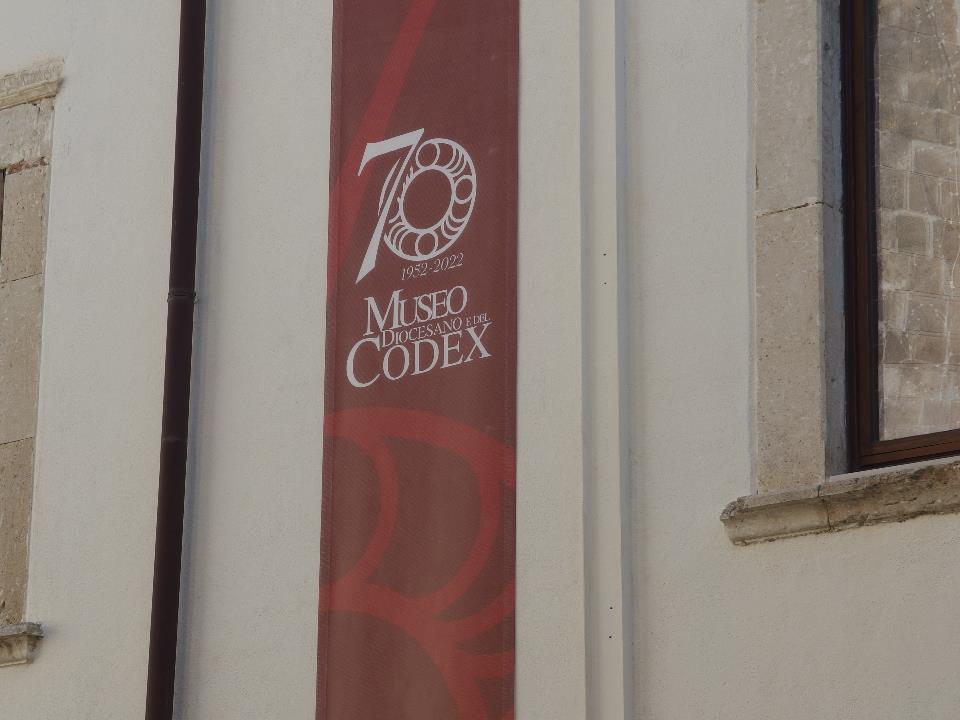 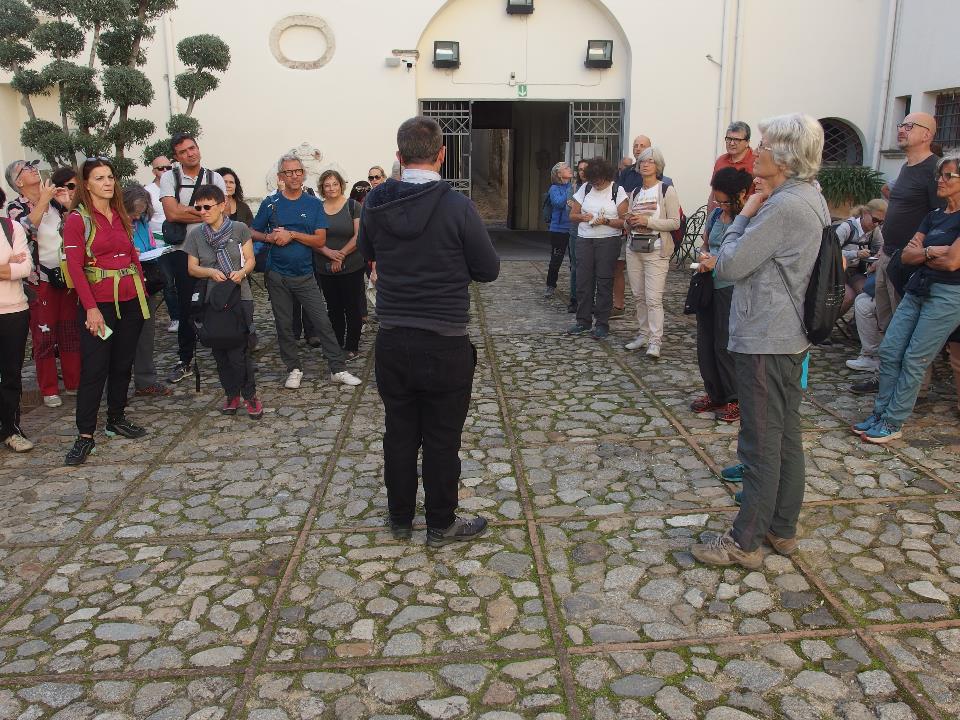 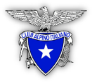 55° corso nazionale di formazione
per insegnanti

“MAGNA GRAECIA DI CALABRIA”
Sybaris – Kroton: 
il cammino degli DeiItinerario storico – archeologico e artistico 
 
SIBARI  
  
28 ottobre – 
1 novembre 2022
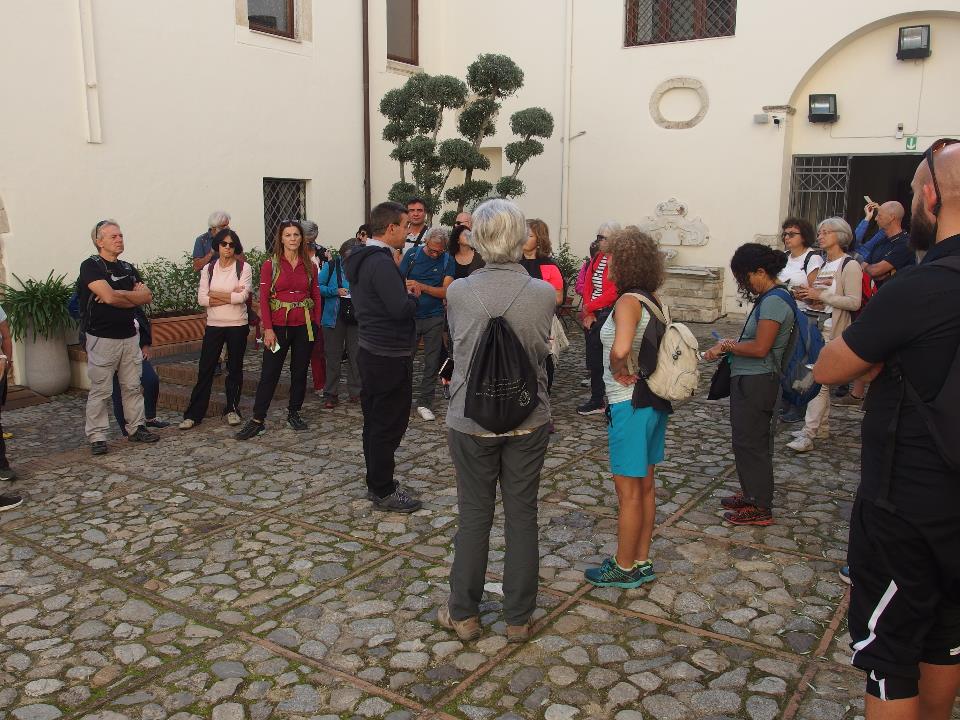 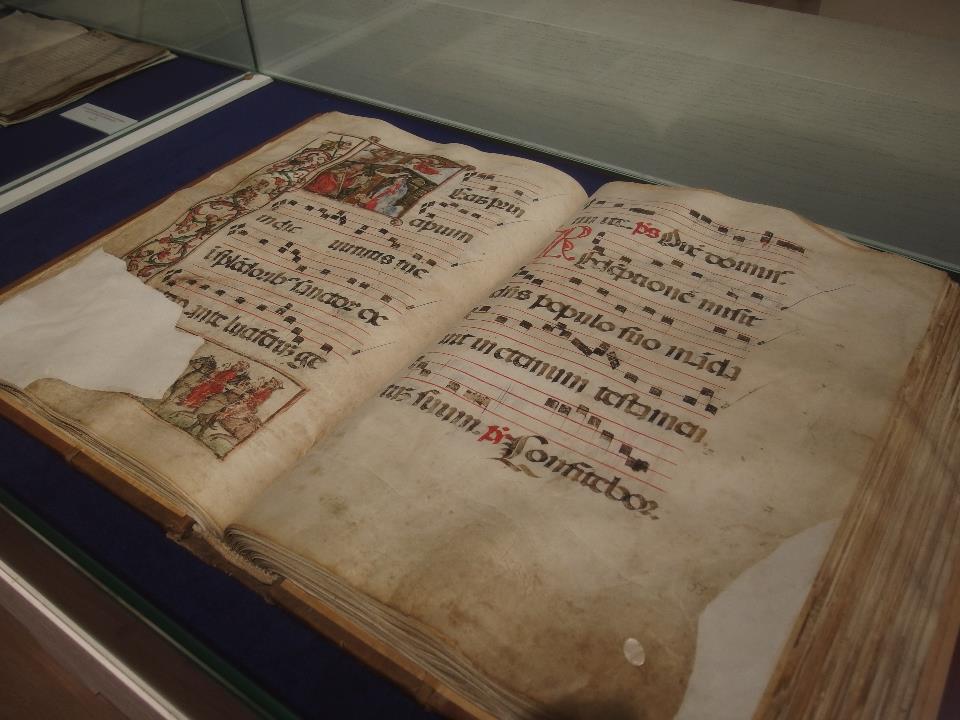 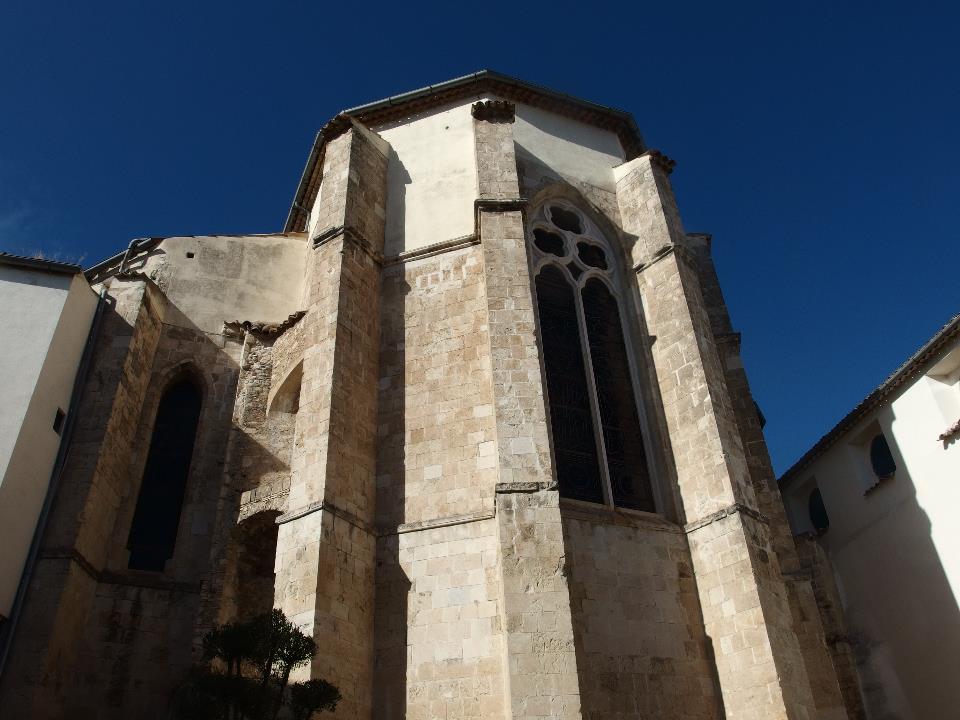 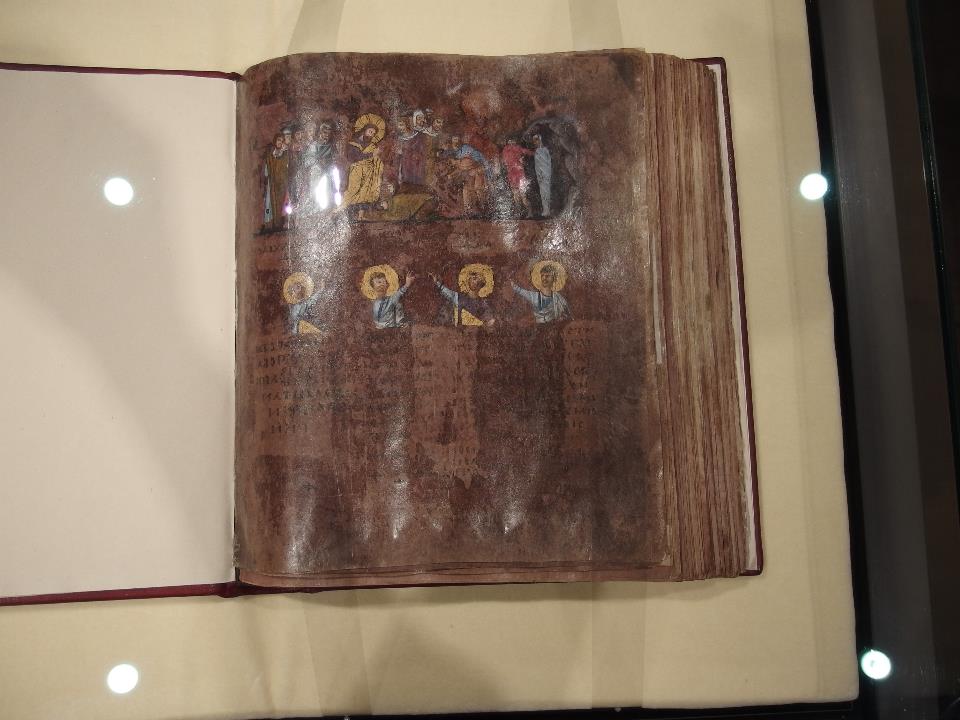 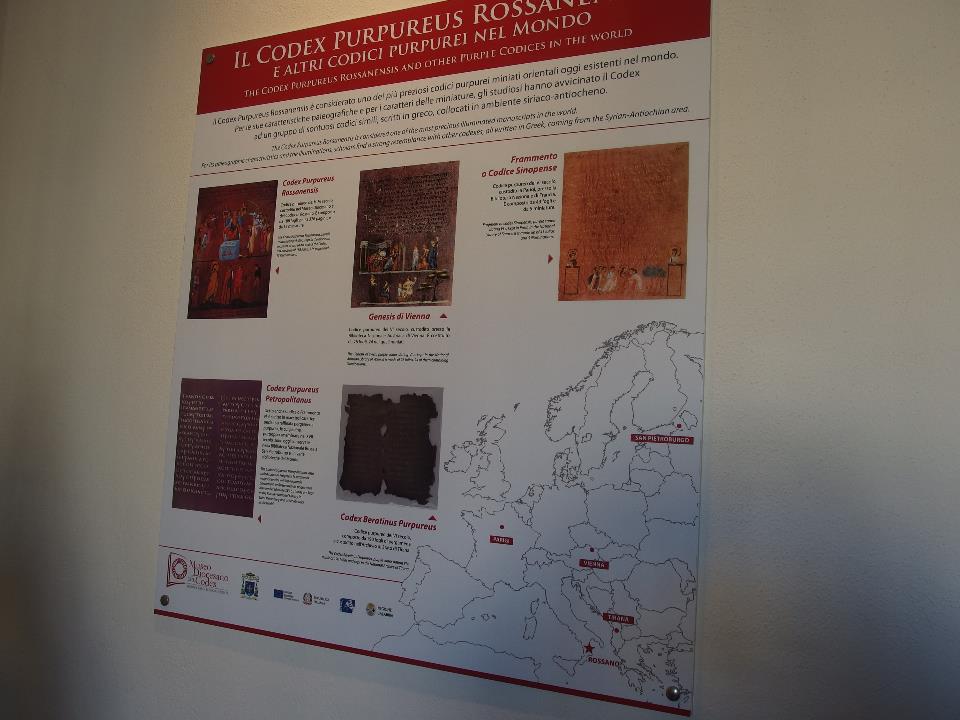 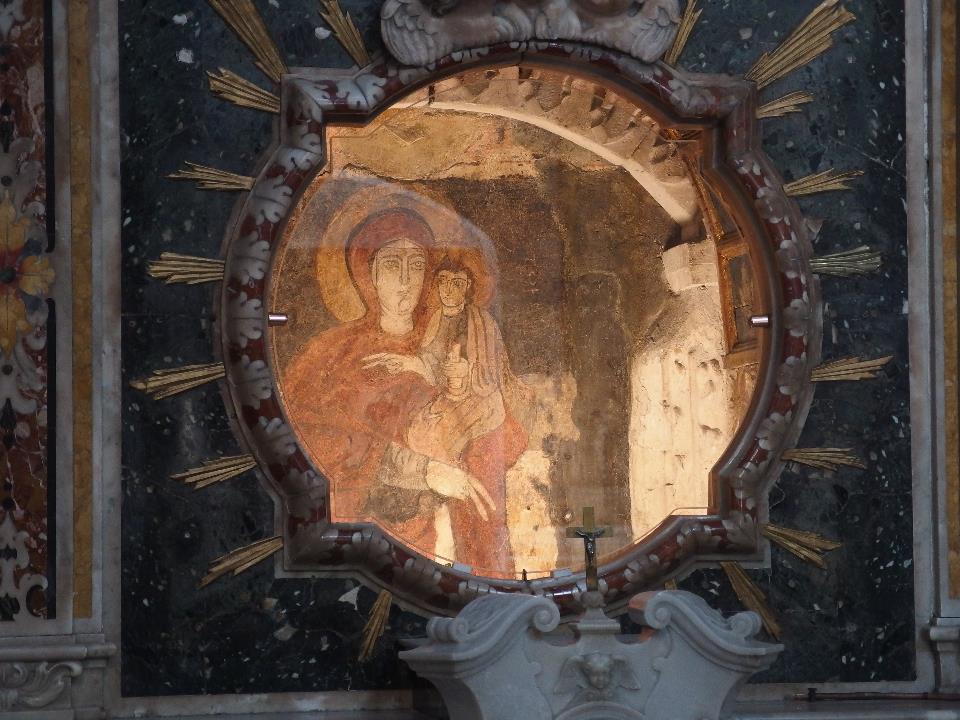 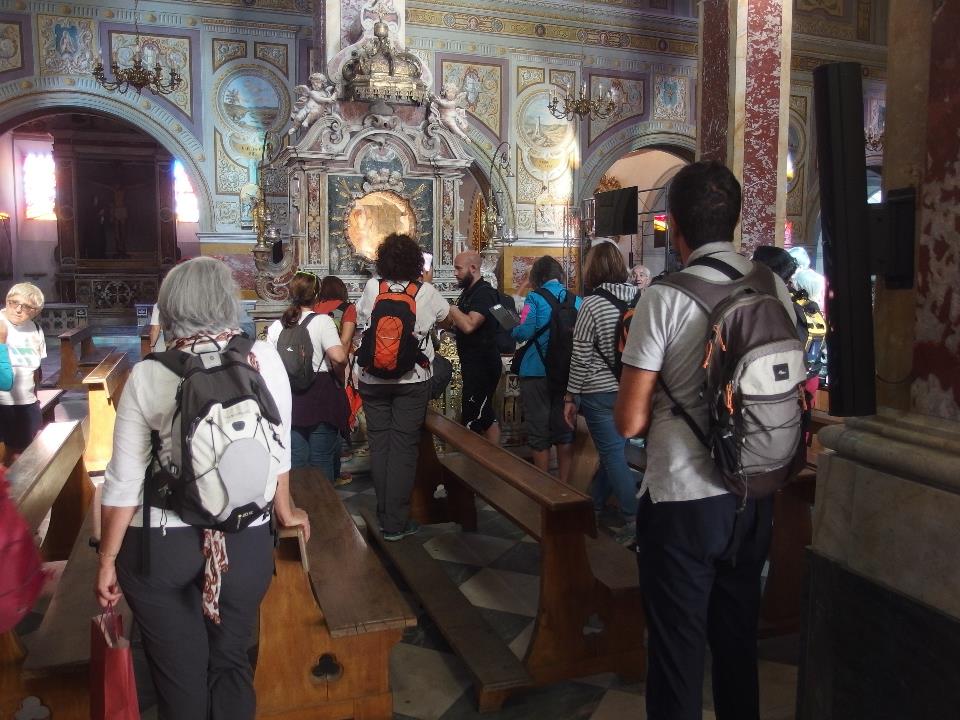 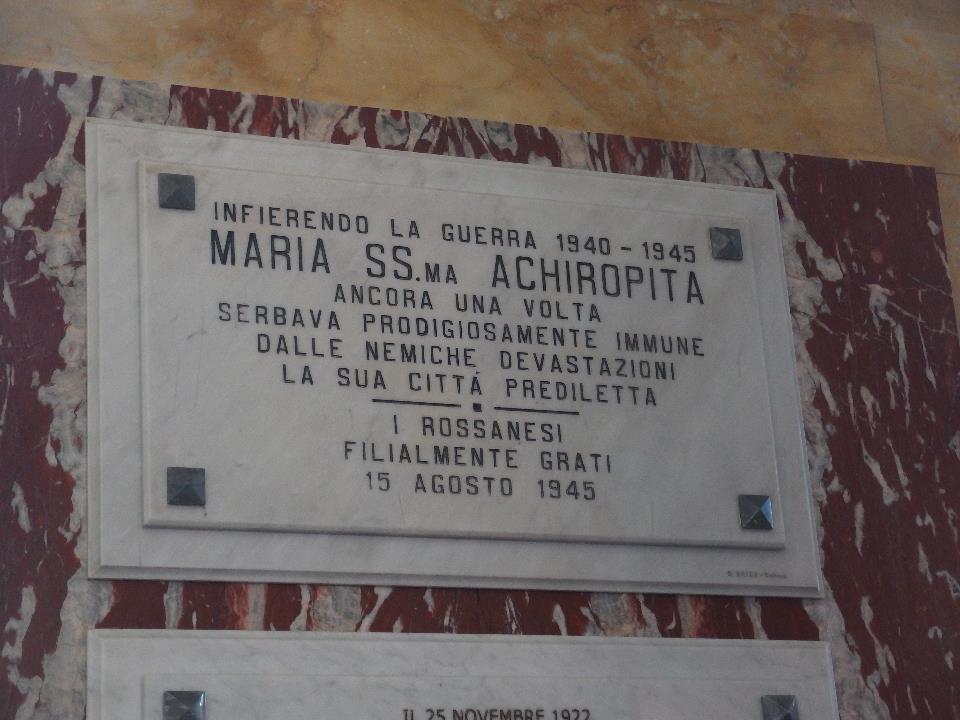 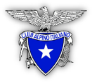 55° corso nazionale di formazione
per insegnanti

“MAGNA GRAECIA DI CALABRIA”
Sybaris – Kroton: 
il cammino degli DeiItinerario storico – archeologico e artistico 
 
SIBARI  
  
28 ottobre – 
1 novembre 2022
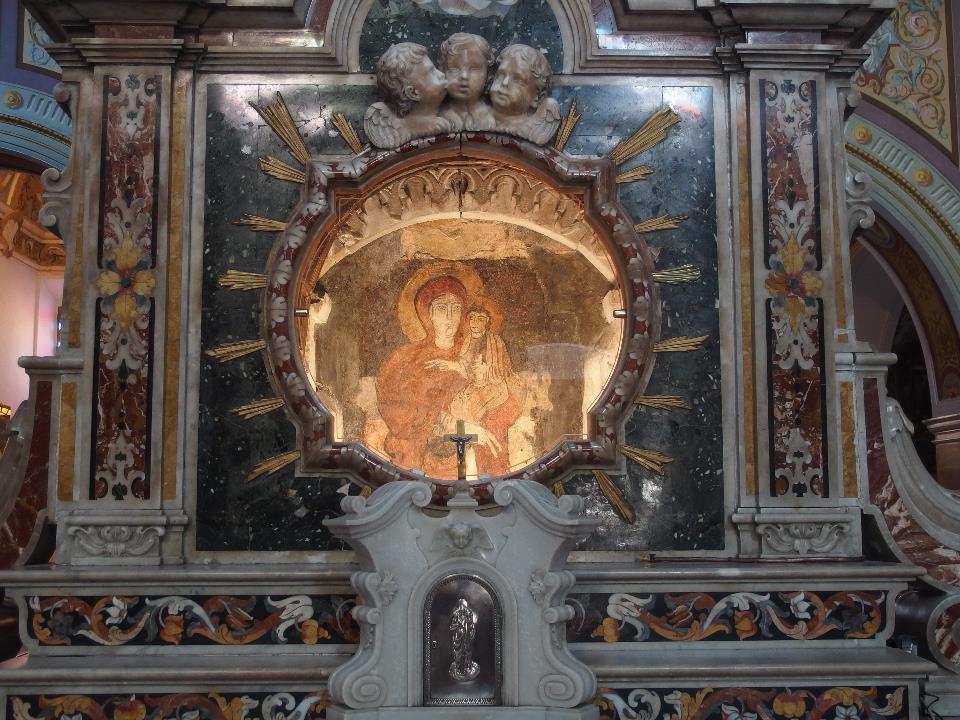 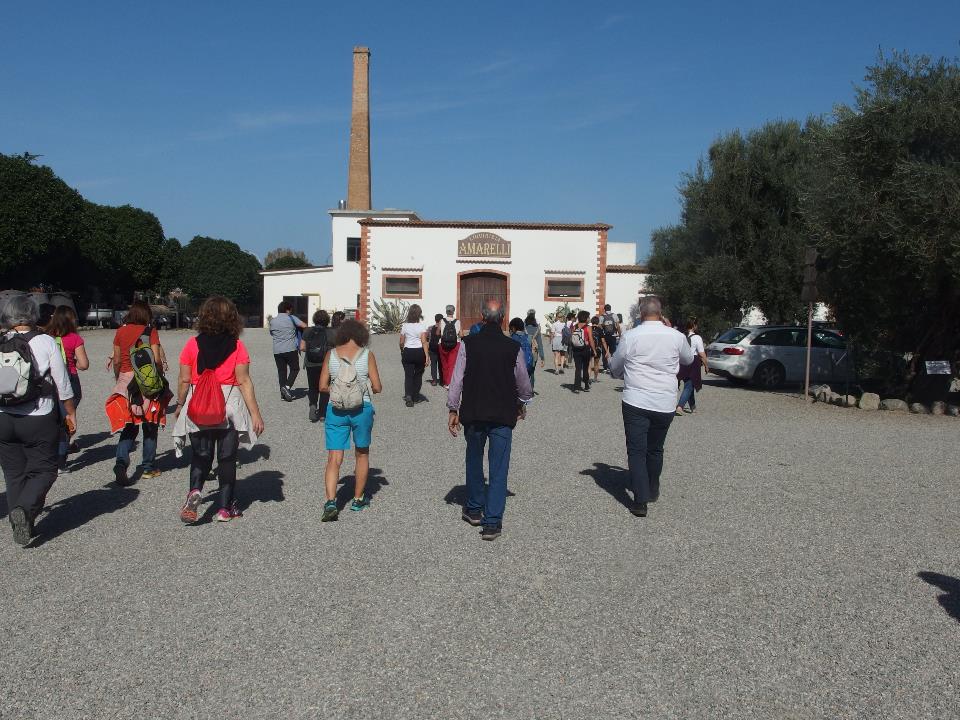 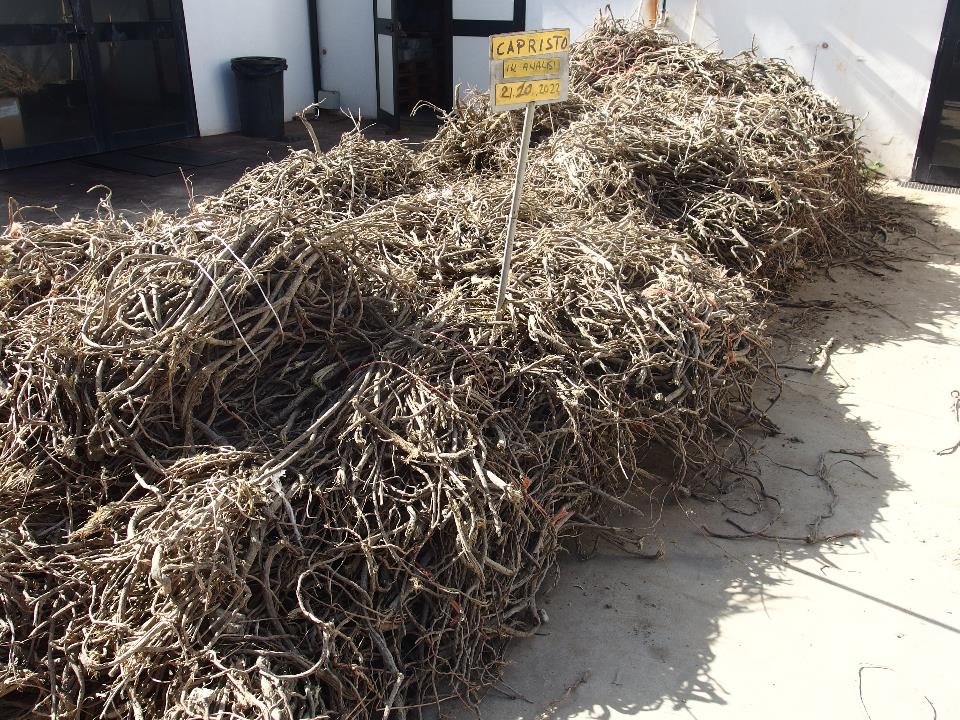 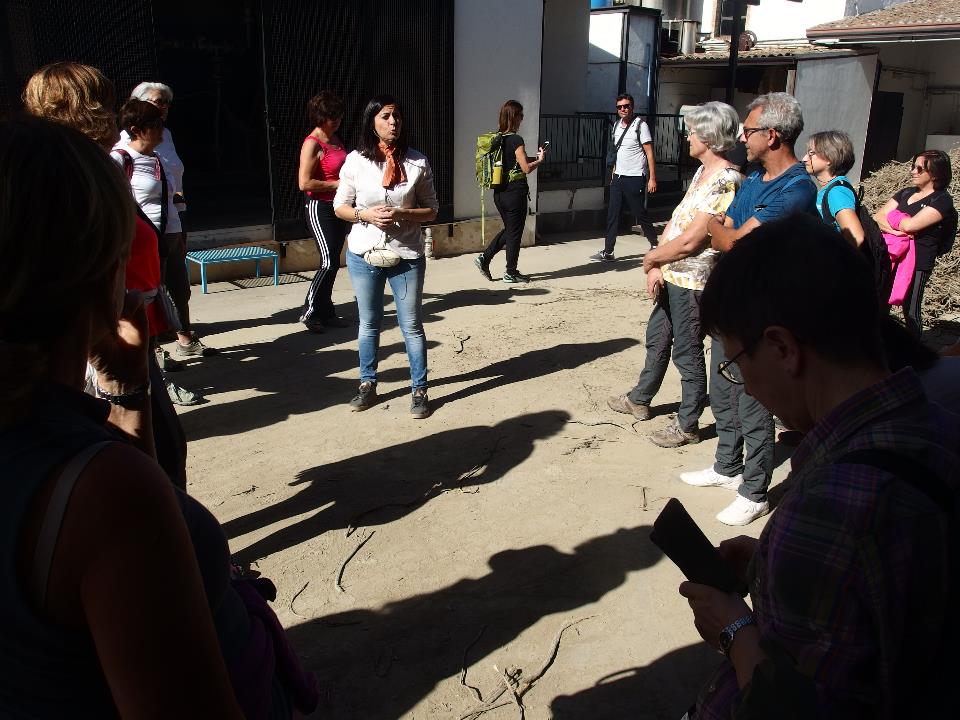 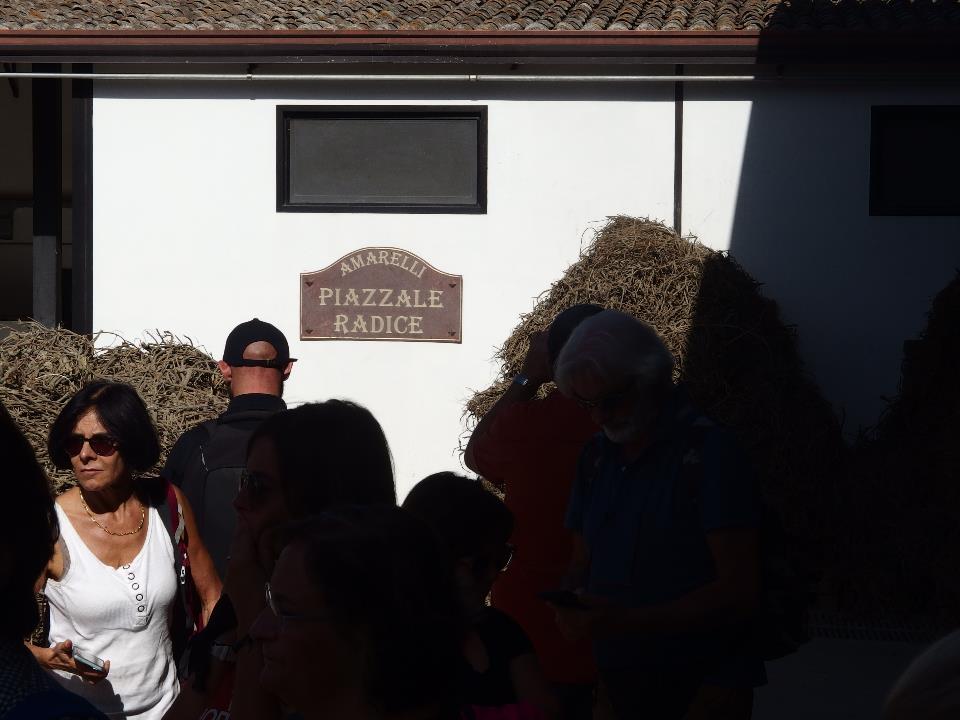 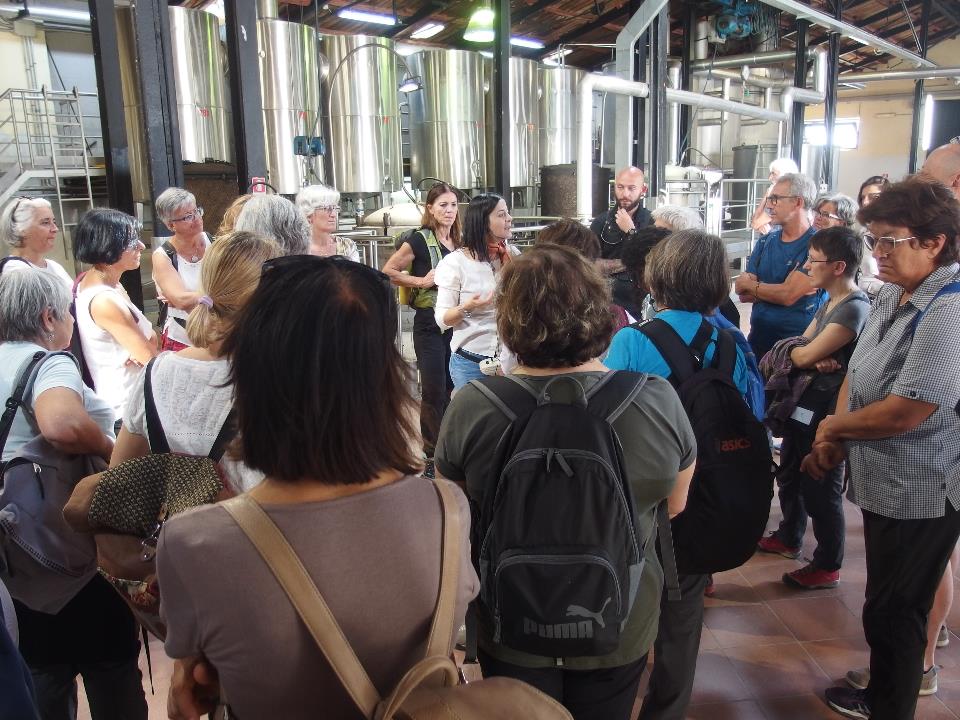 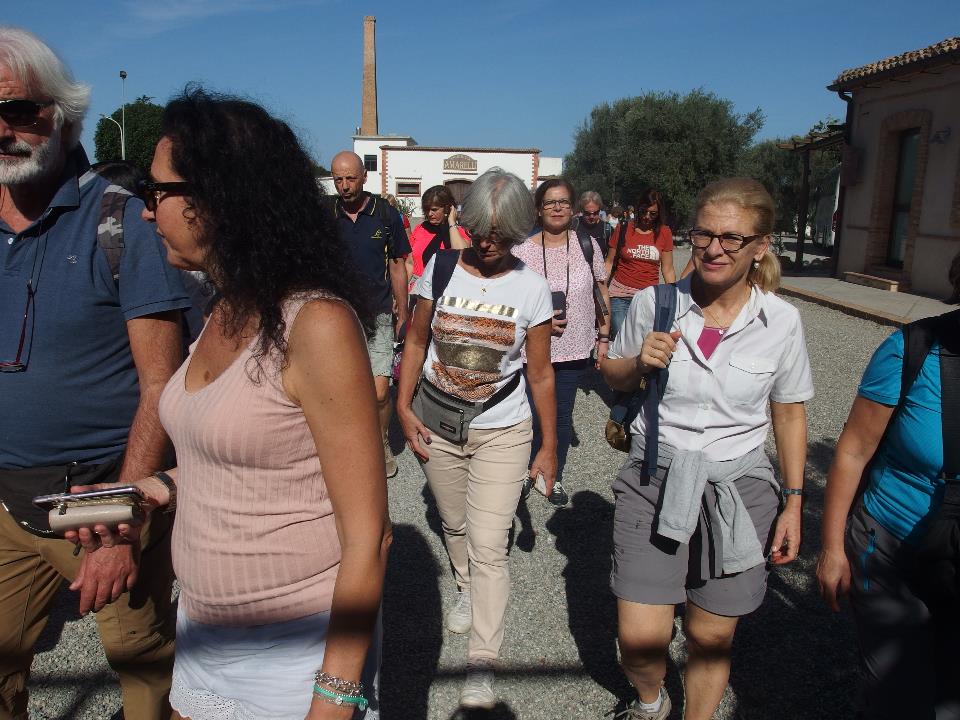 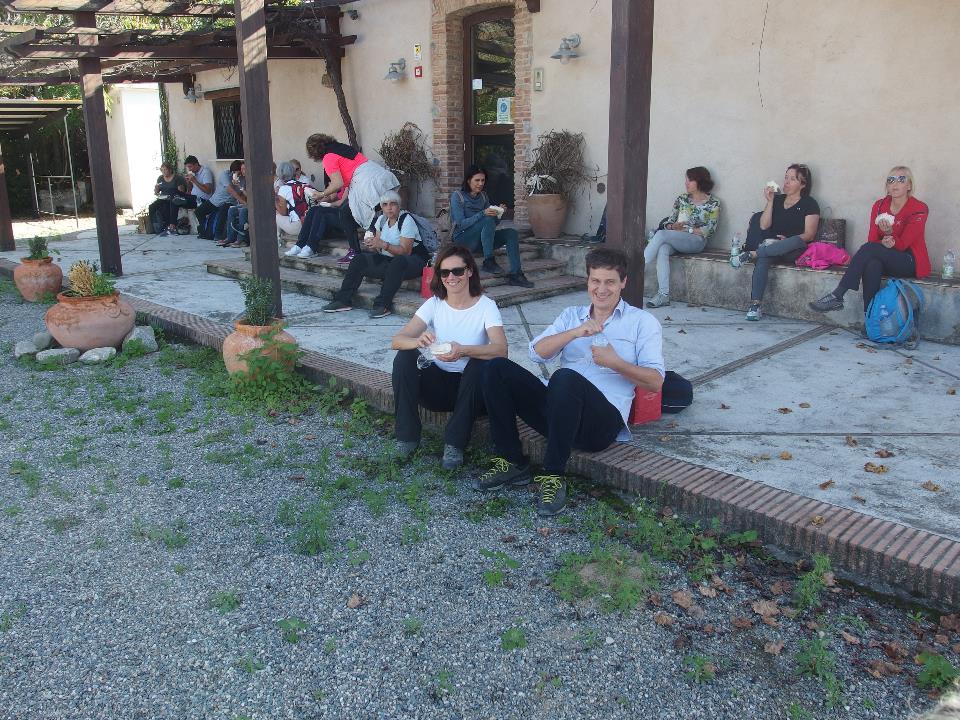 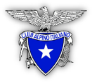 55° corso nazionale di formazione
per insegnanti

“MAGNA GRAECIA DI CALABRIA”
Sybaris – Kroton: 
il cammino degli DeiItinerario storico – archeologico e artistico 
 
SIBARI  
  
28 ottobre – 
1 novembre 2022
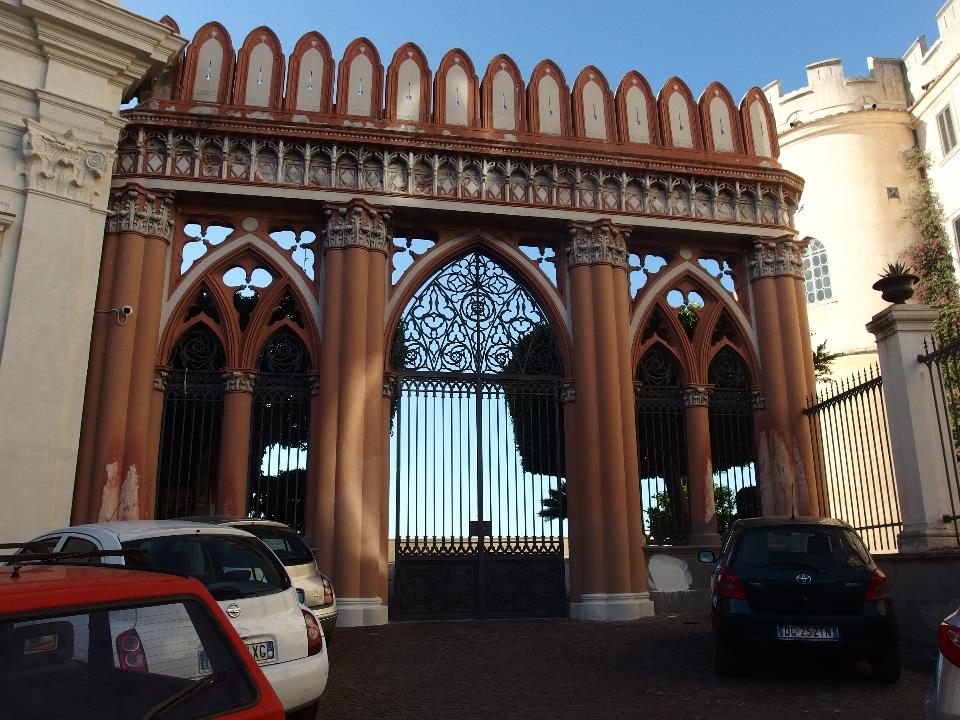 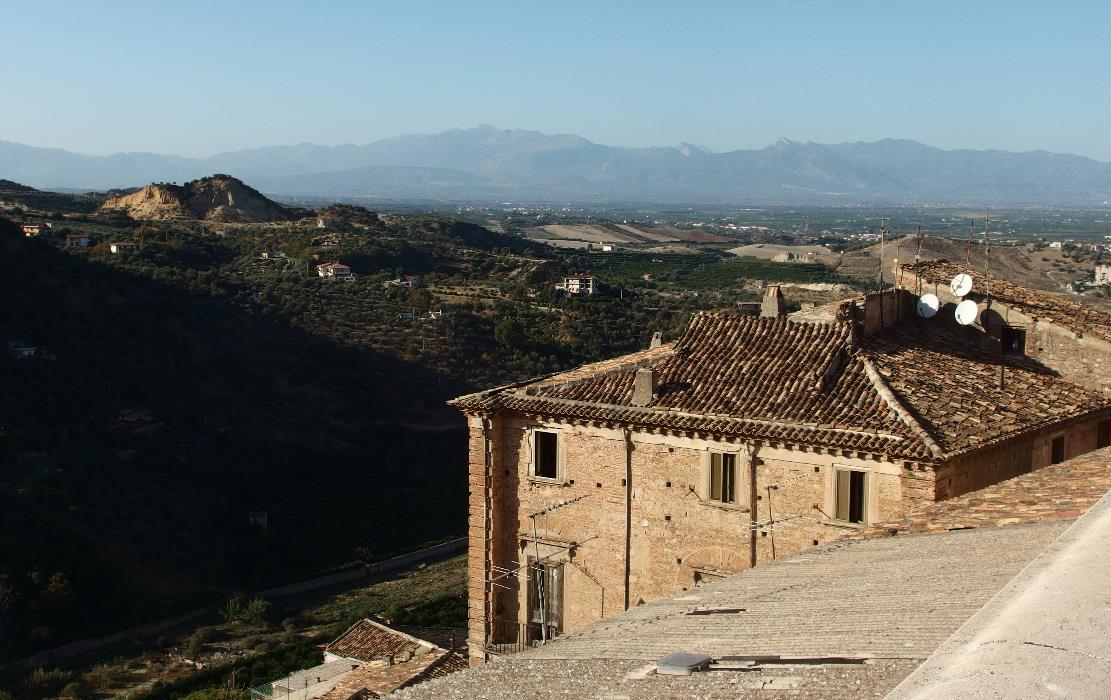 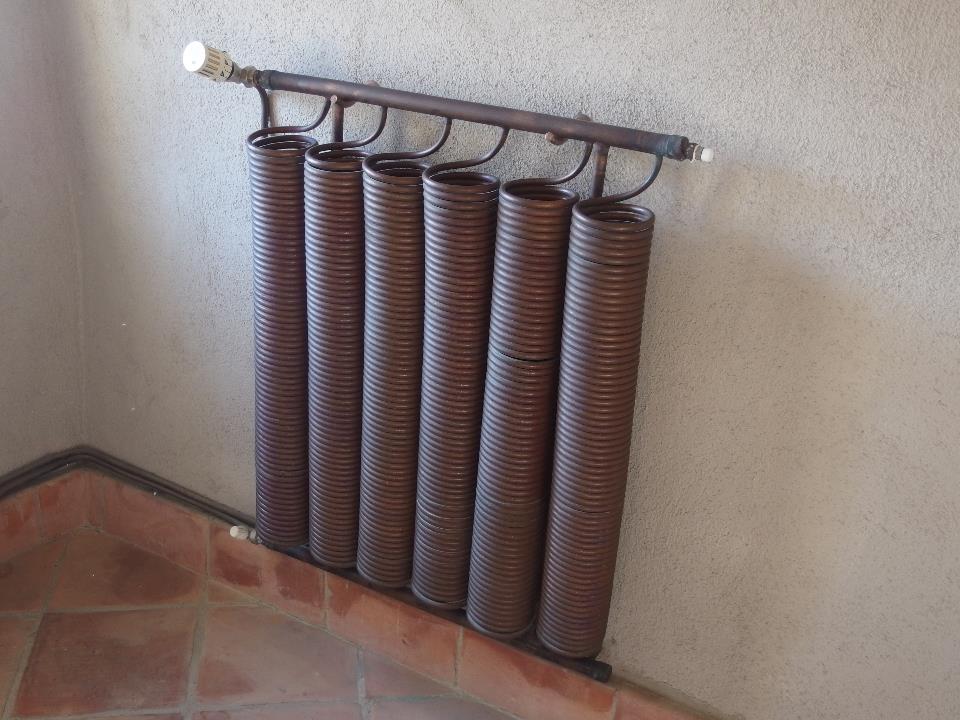 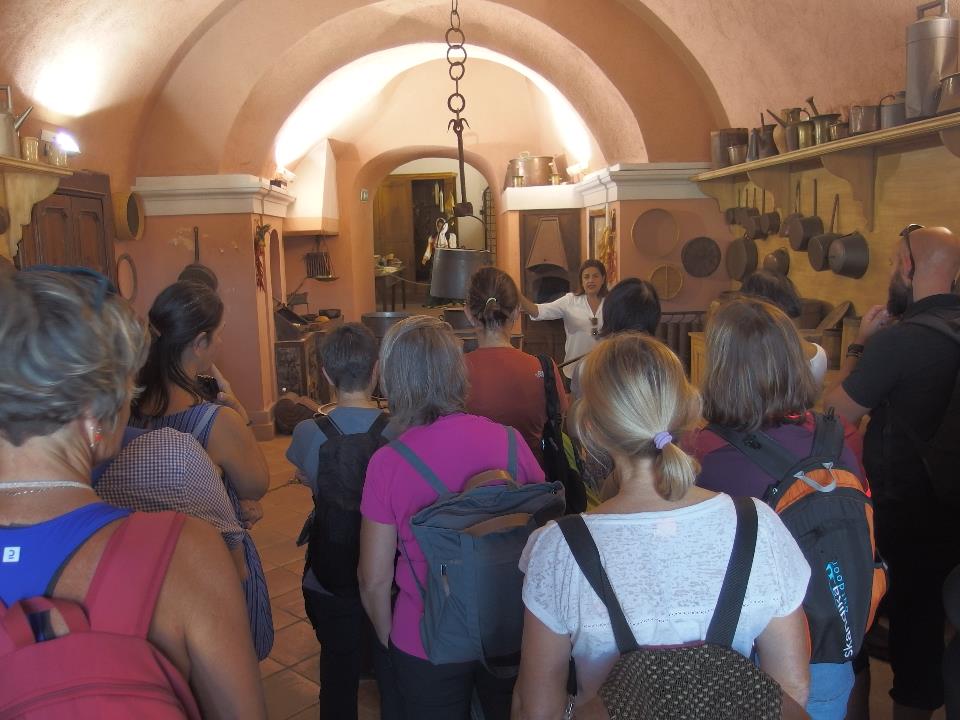 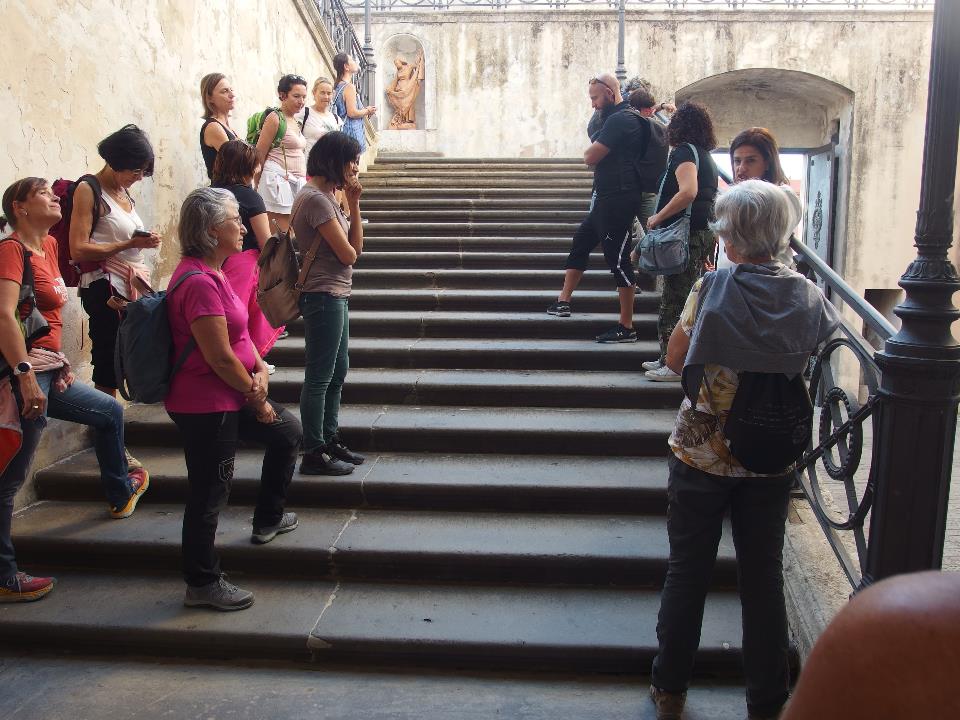 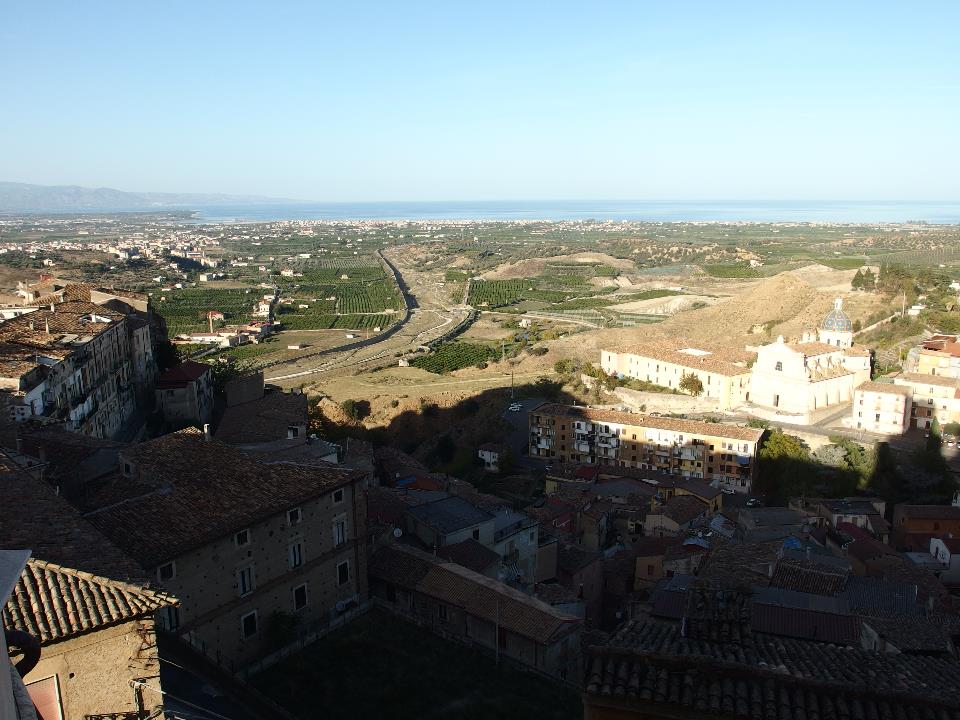 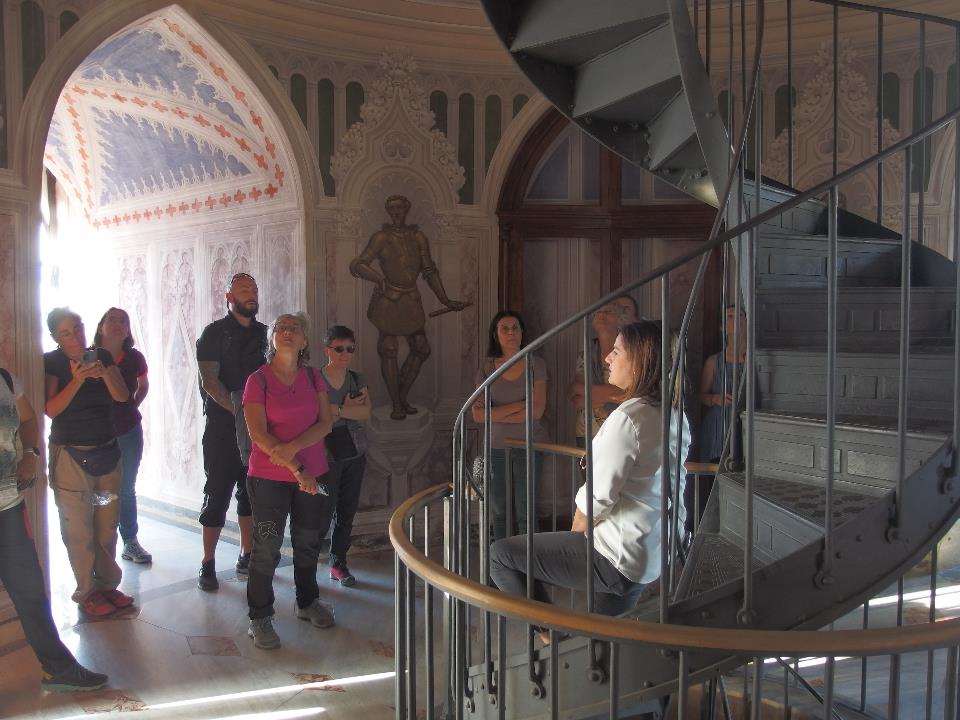 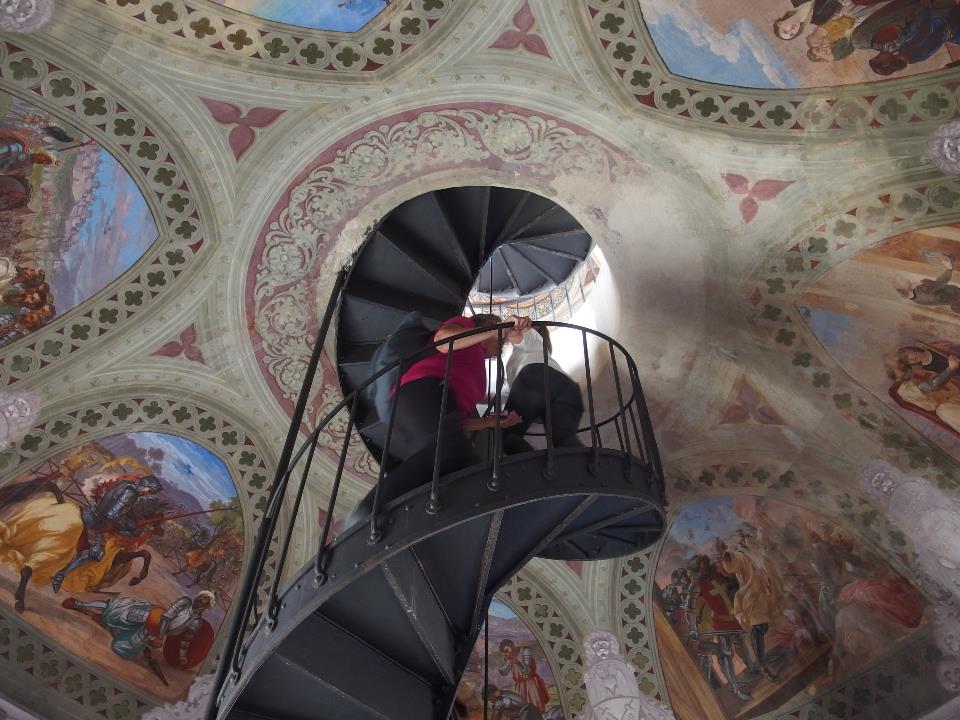 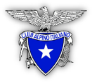 55° corso nazionale di formazione
per insegnanti

“MAGNA GRAECIA DI CALABRIA”
Sybaris – Kroton: 
il cammino degli DeiItinerario storico – archeologico e artistico 
 
SIBARI  
  
28 ottobre – 
1 novembre 2022
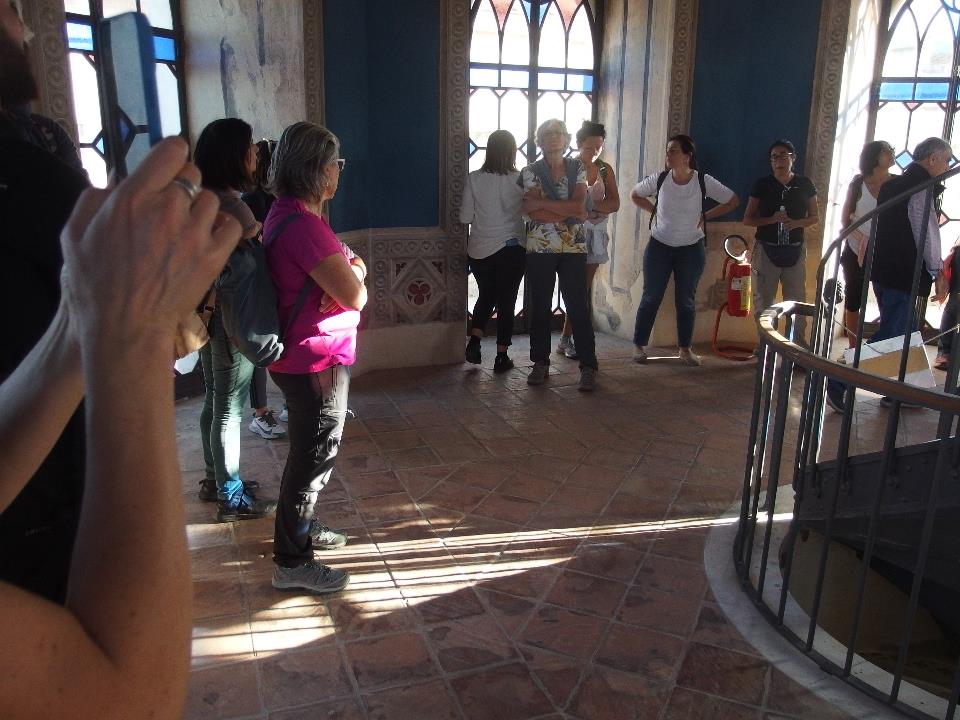 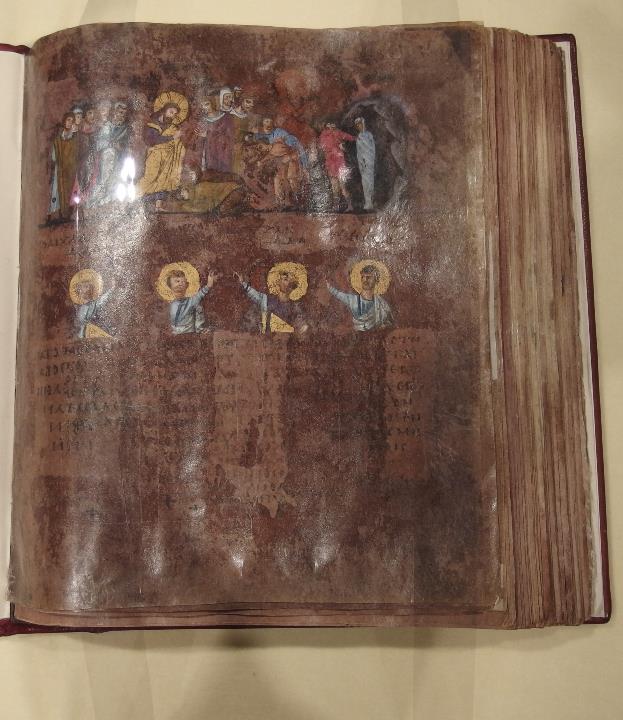 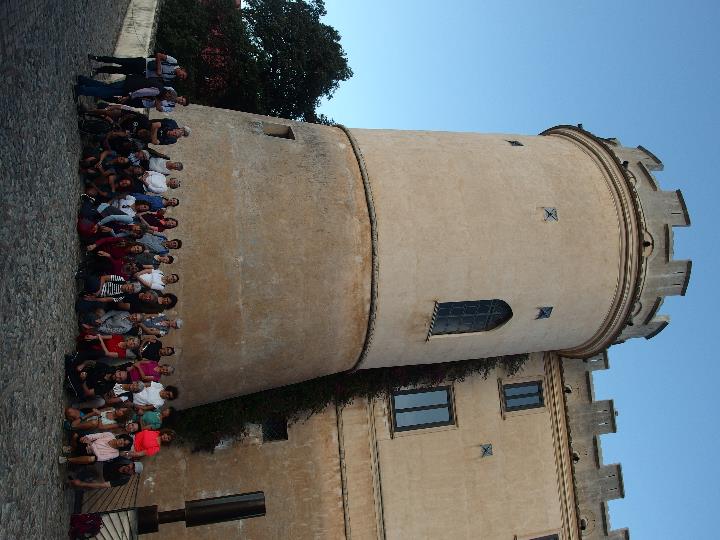 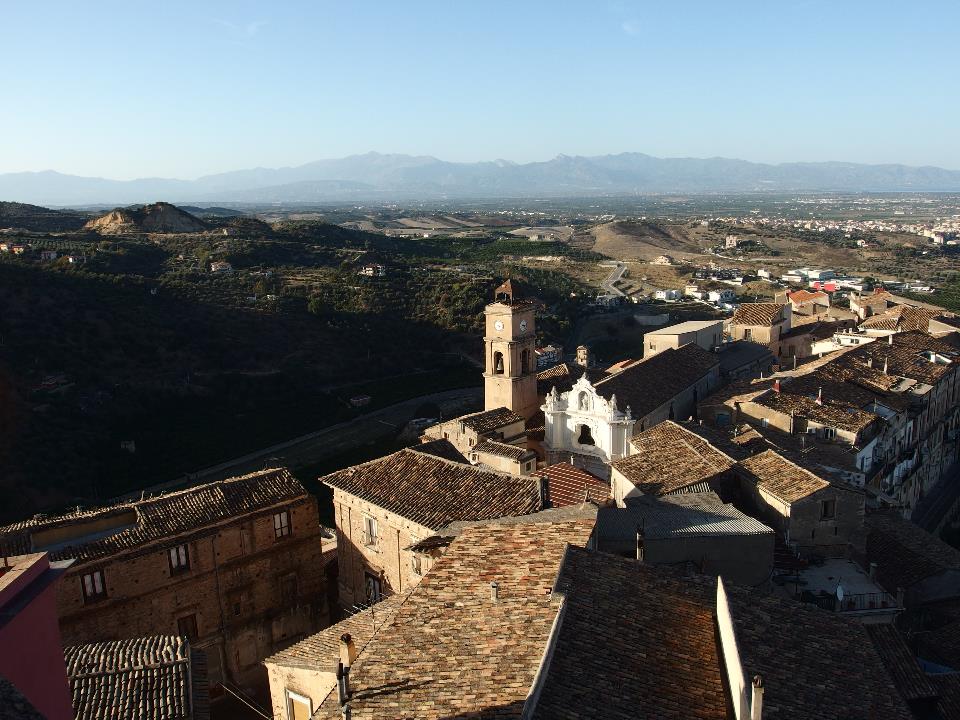 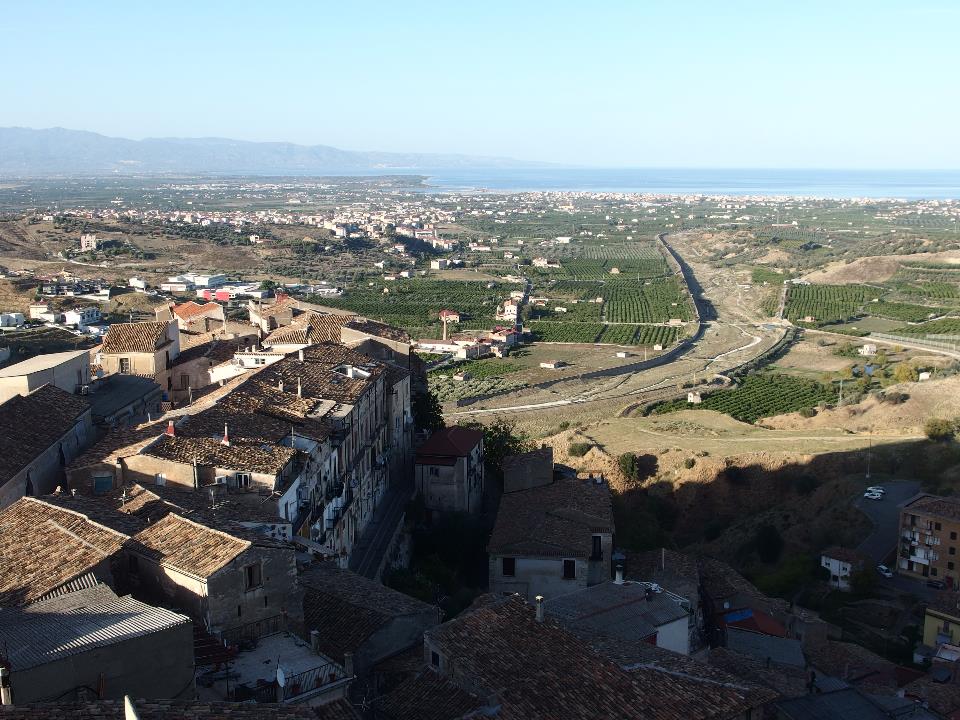 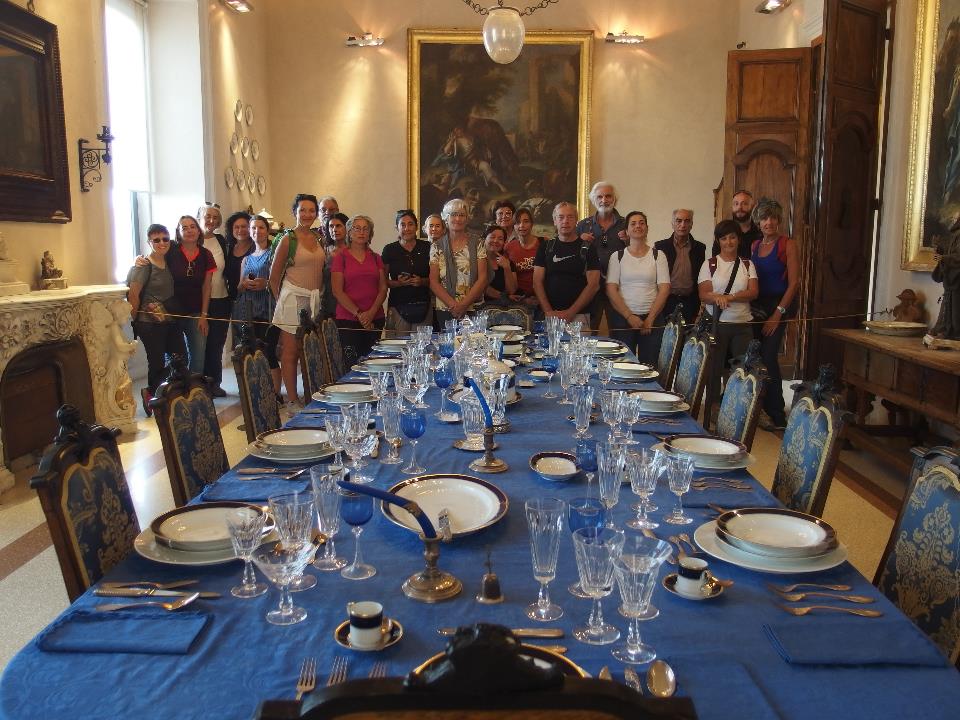 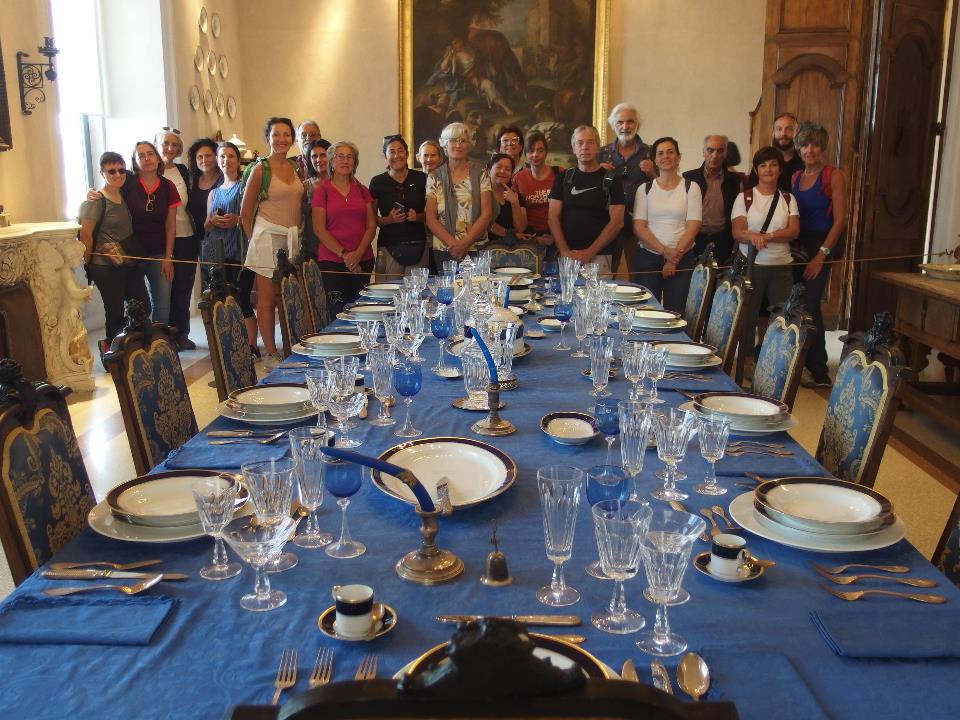 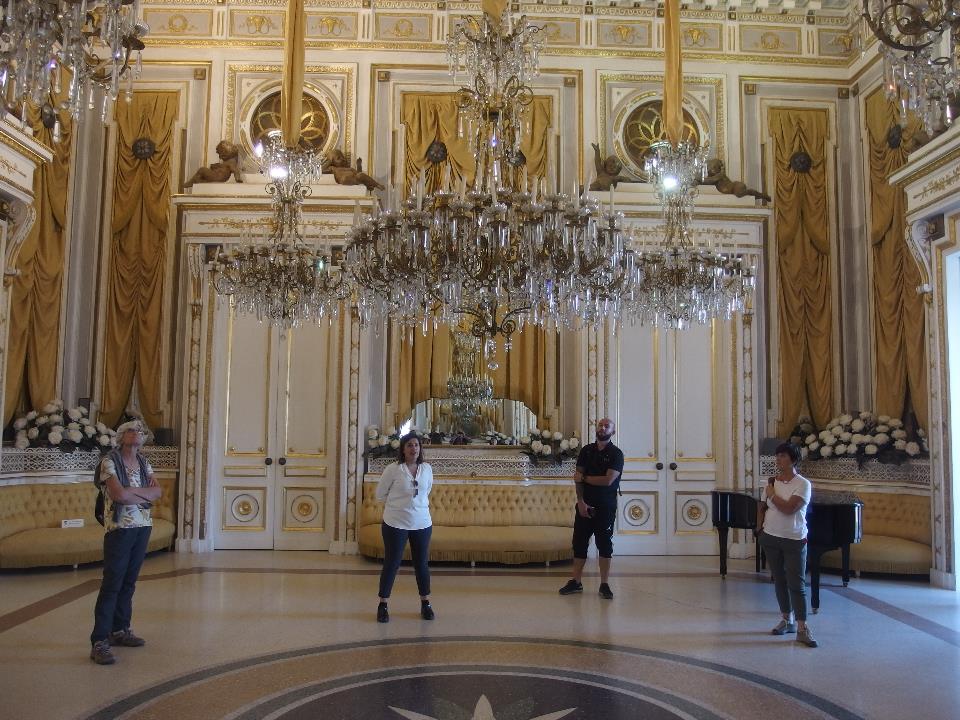 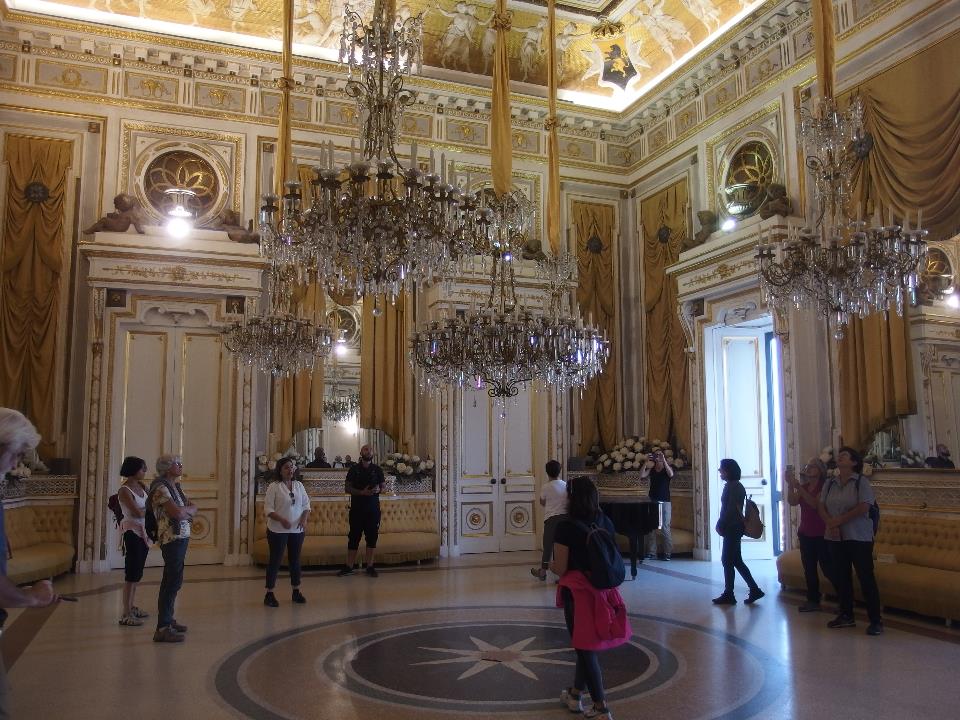 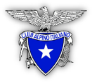 55° corso nazionale di formazione
per insegnanti

“MAGNA GRAECIA DI CALABRIA”
Sybaris – Kroton: 
il cammino degli DeiItinerario storico – archeologico e artistico 
 
SIBARI  
  
28 ottobre – 
1 novembre 2022
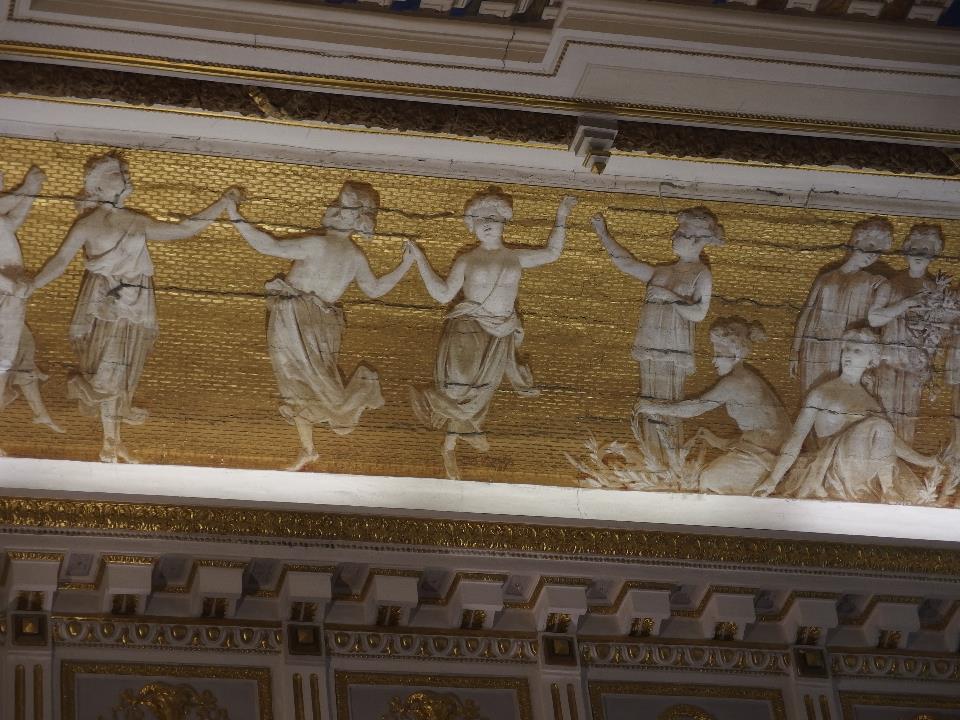 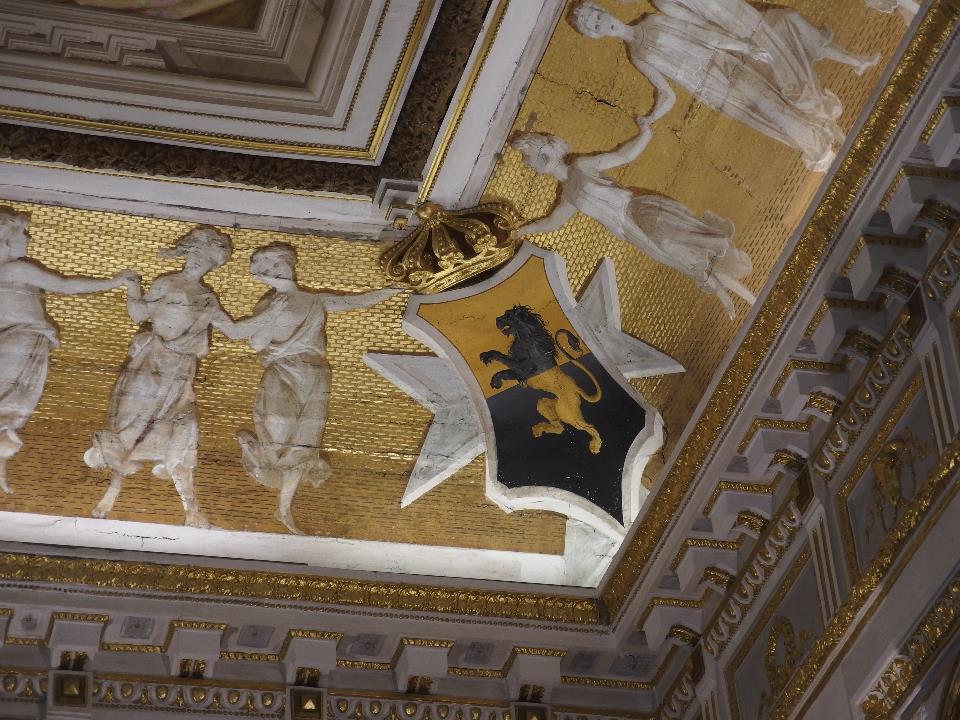 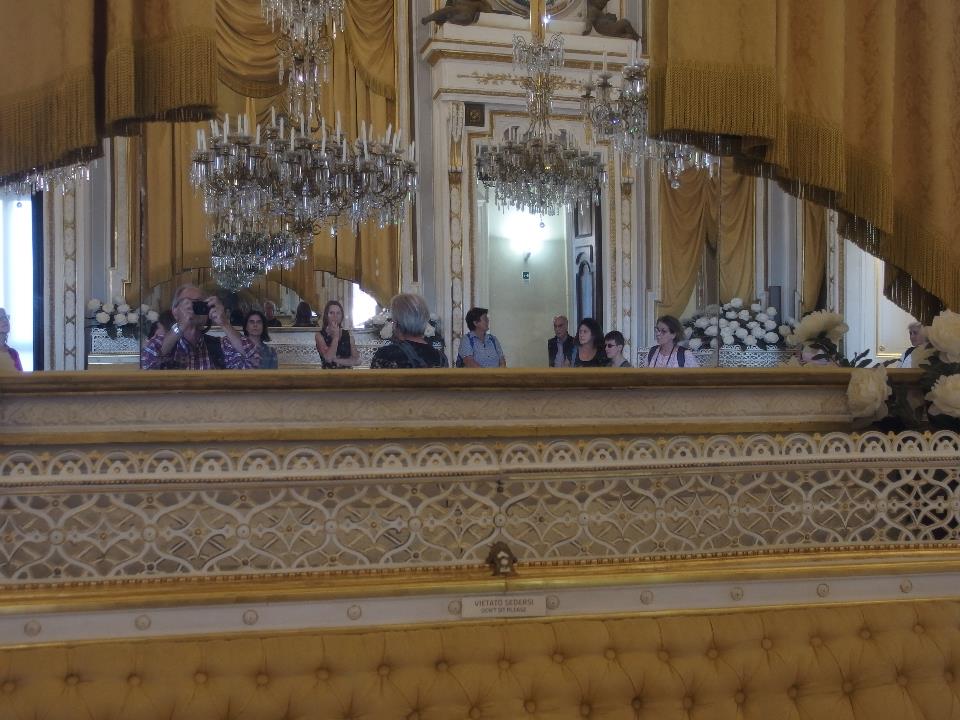 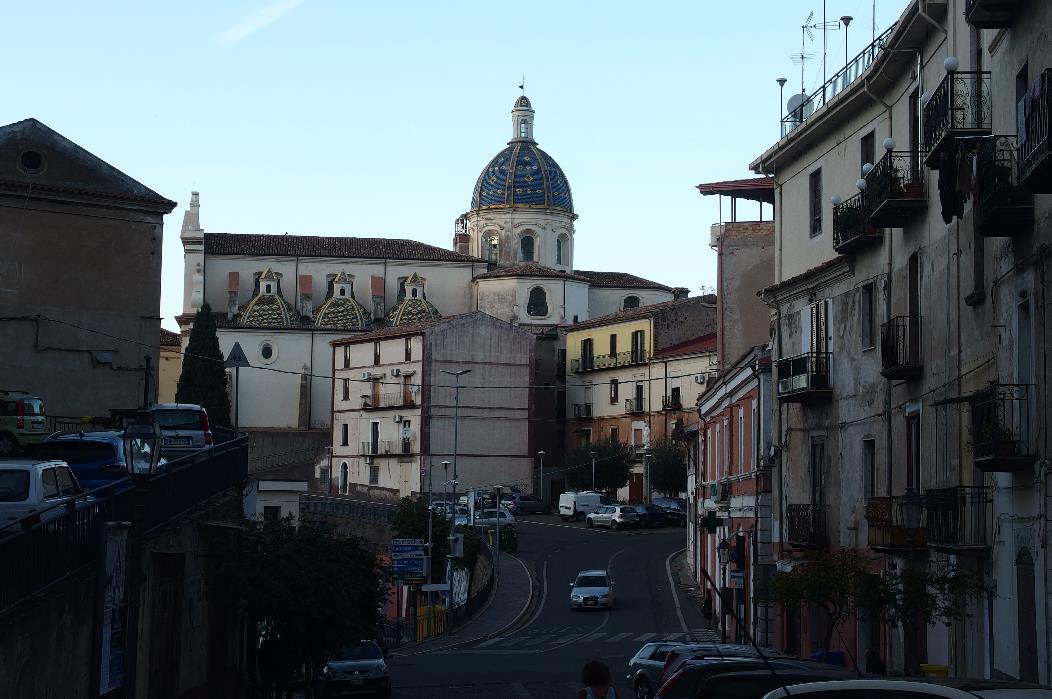 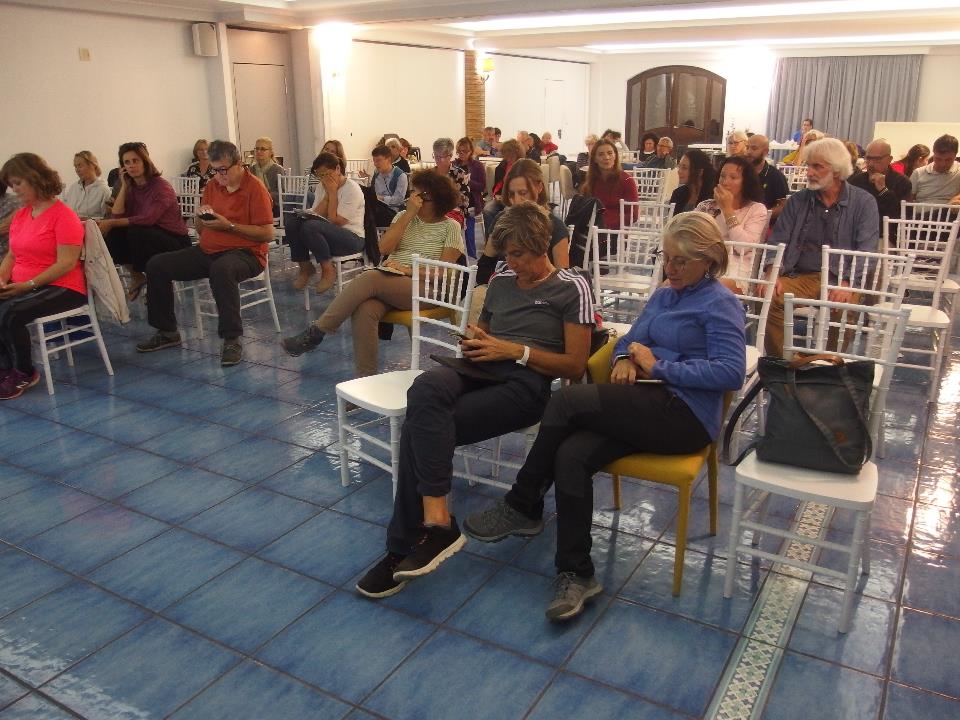 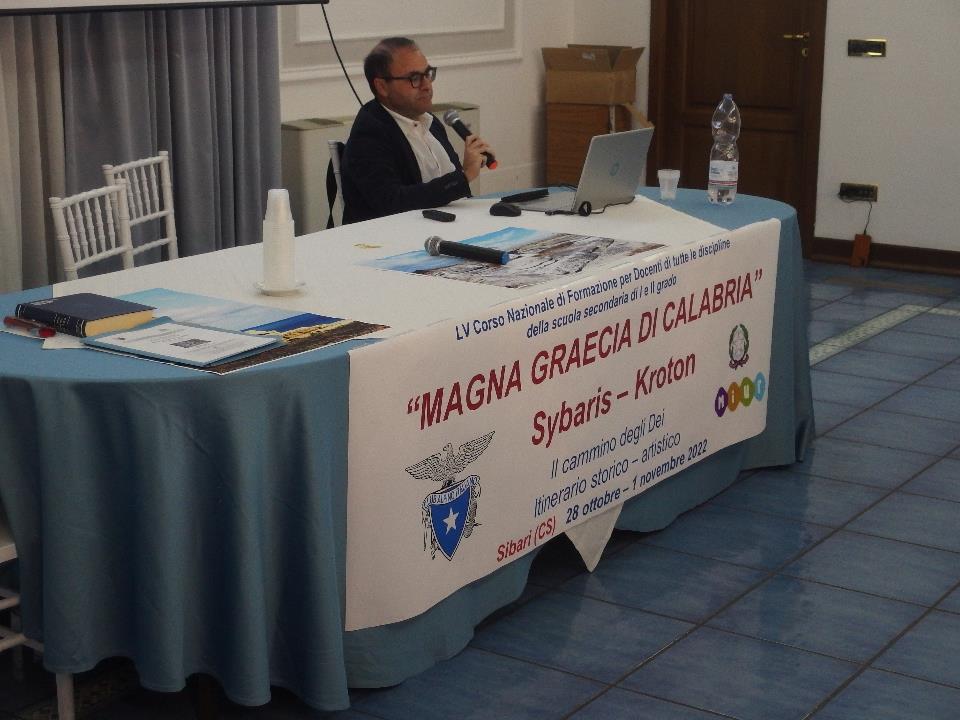 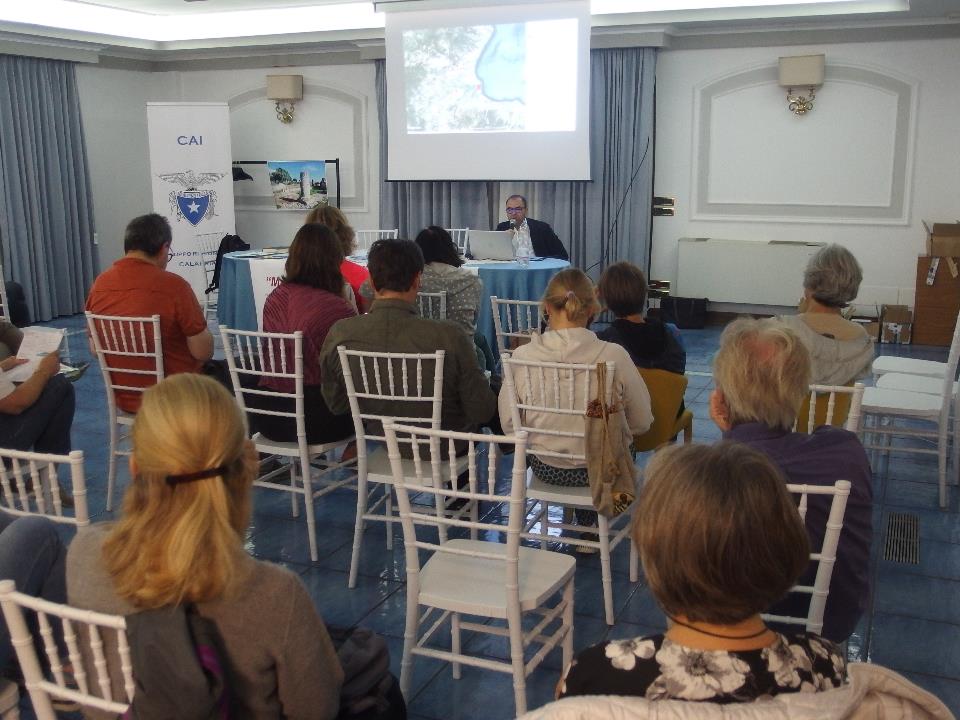 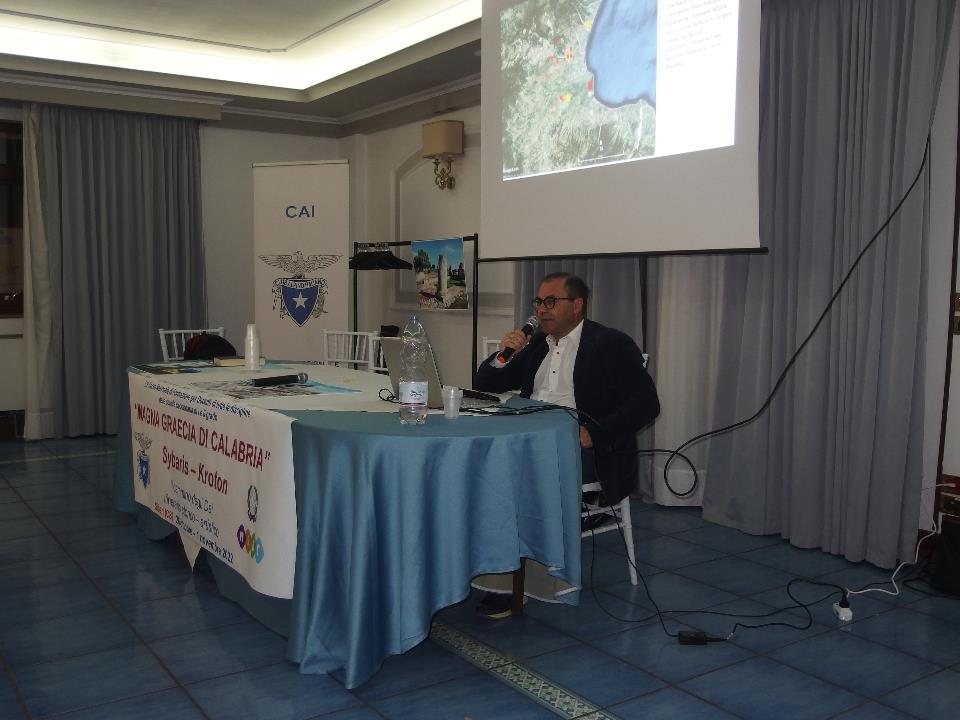 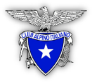 55° corso nazionale di formazione
per insegnanti

“MAGNA GRAECIA DI CALABRIA”
Sybaris – Kroton: 
il cammino degli DeiItinerario storico – archeologico e artistico 
 
SIBARI  
  
28 ottobre – 
1 novembre 2022
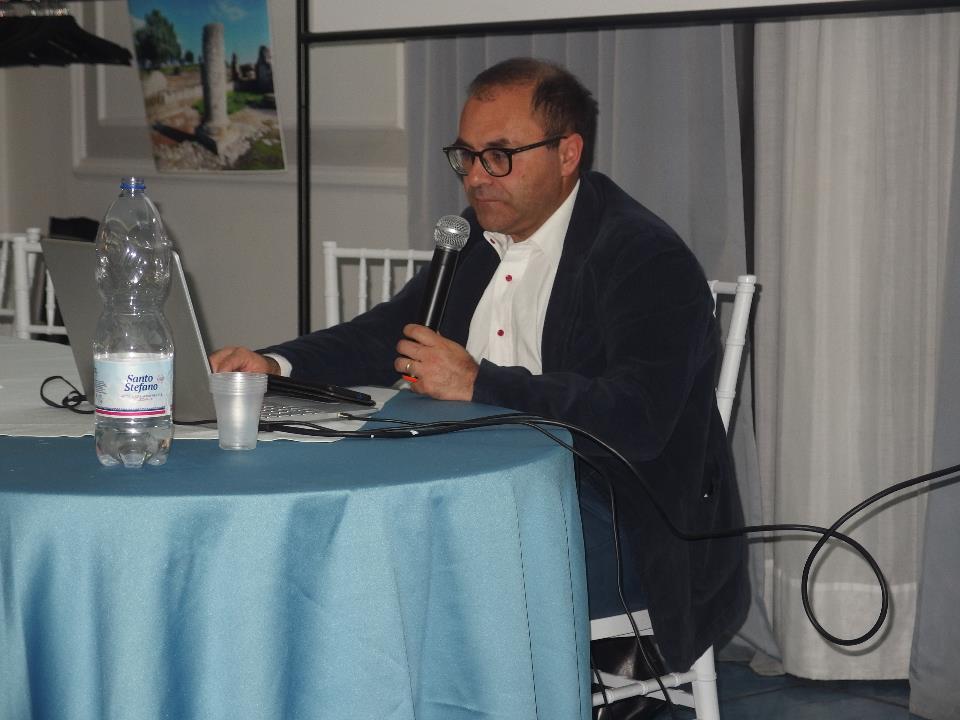 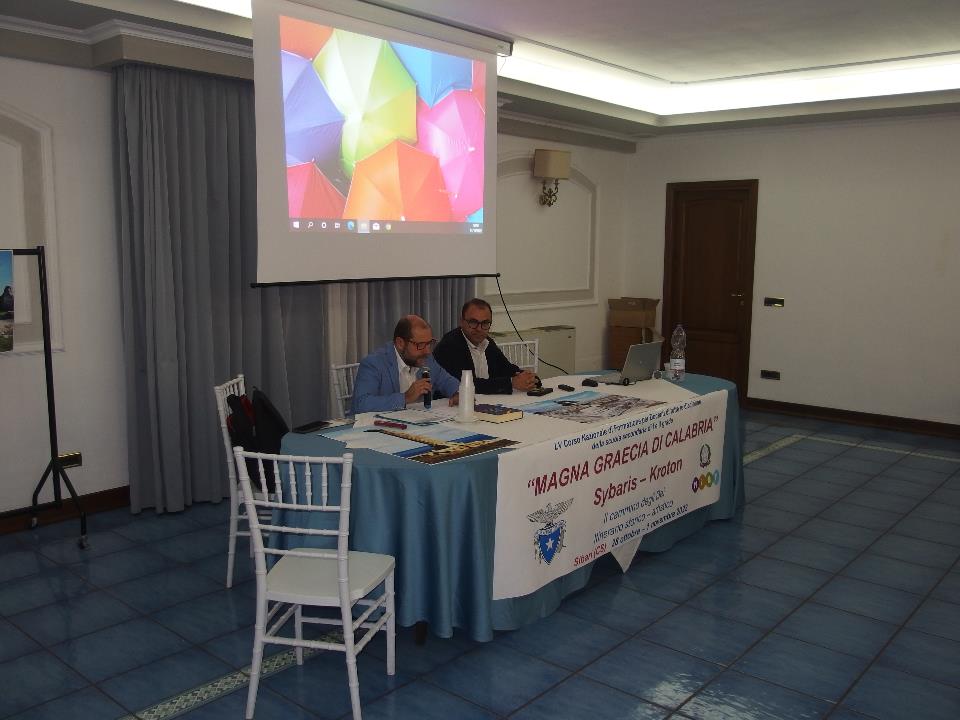 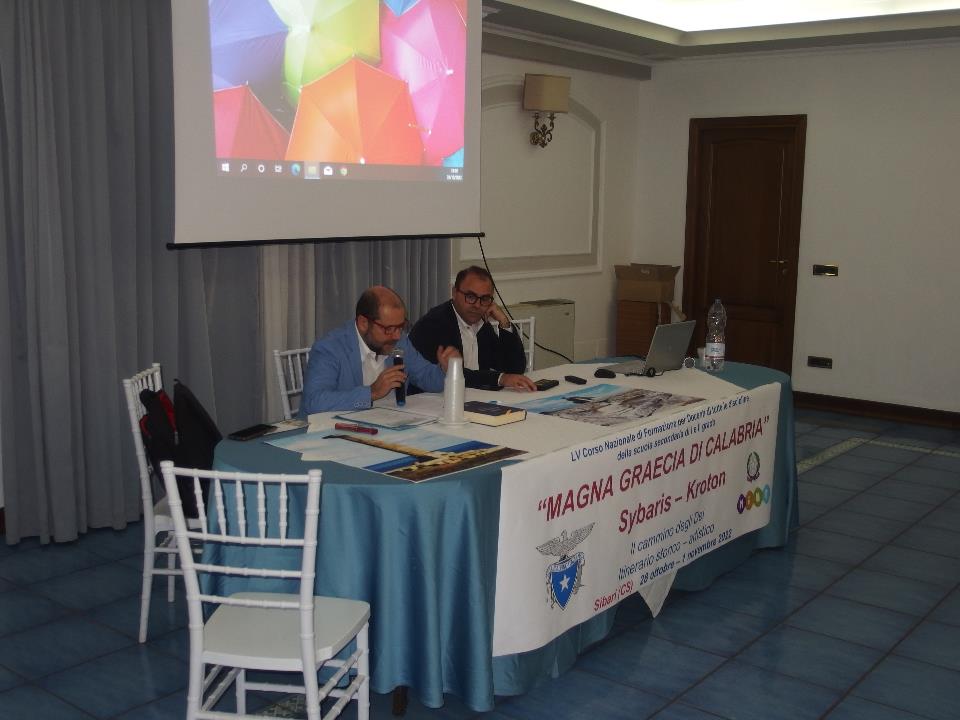 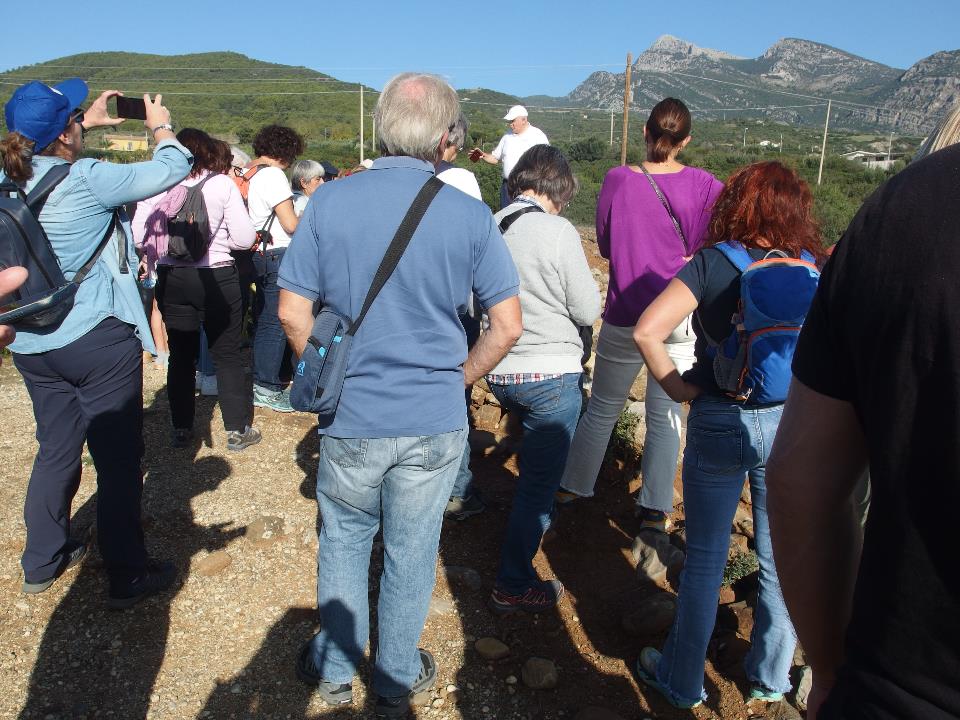 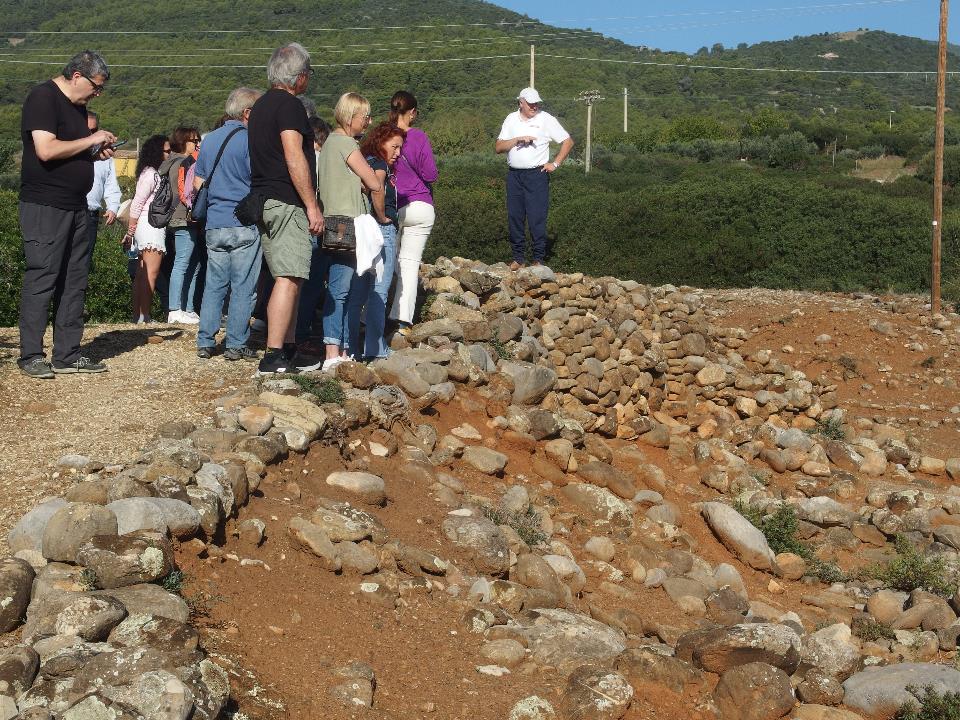 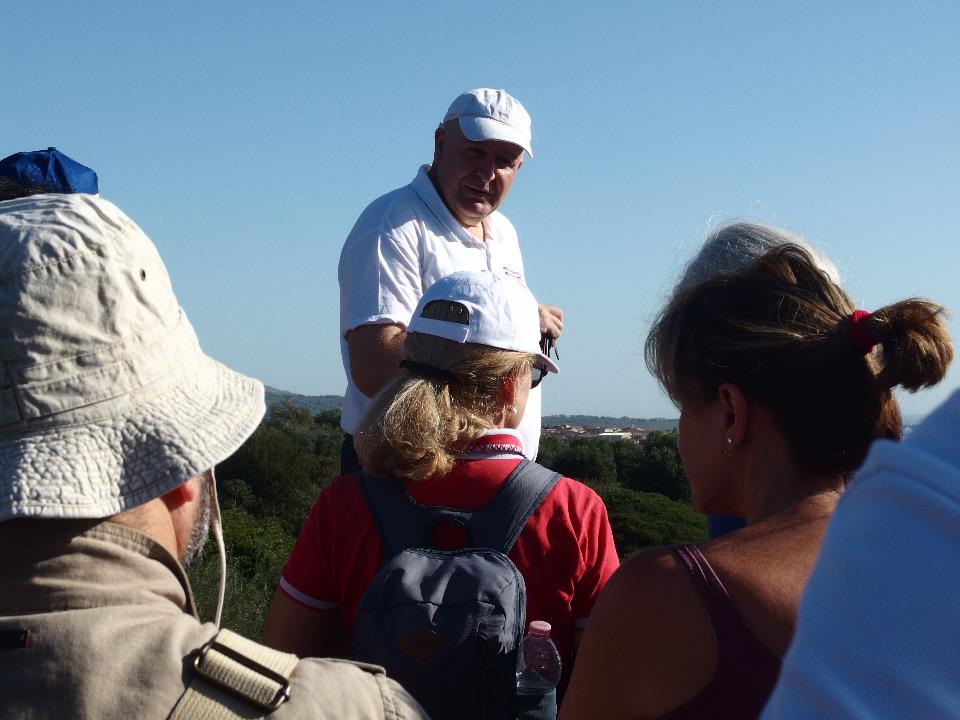 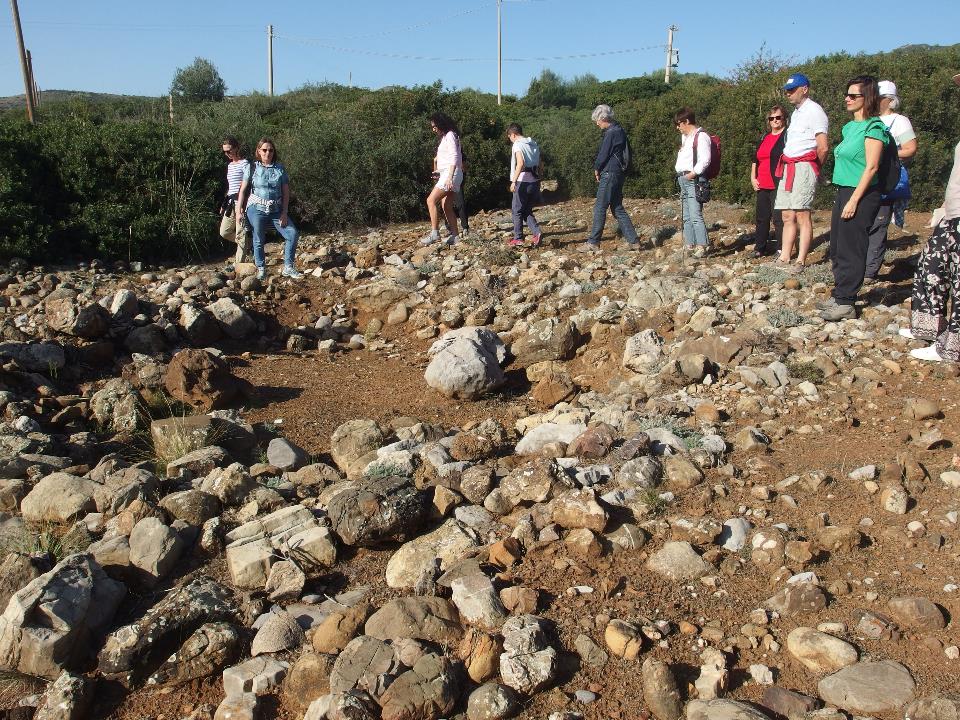 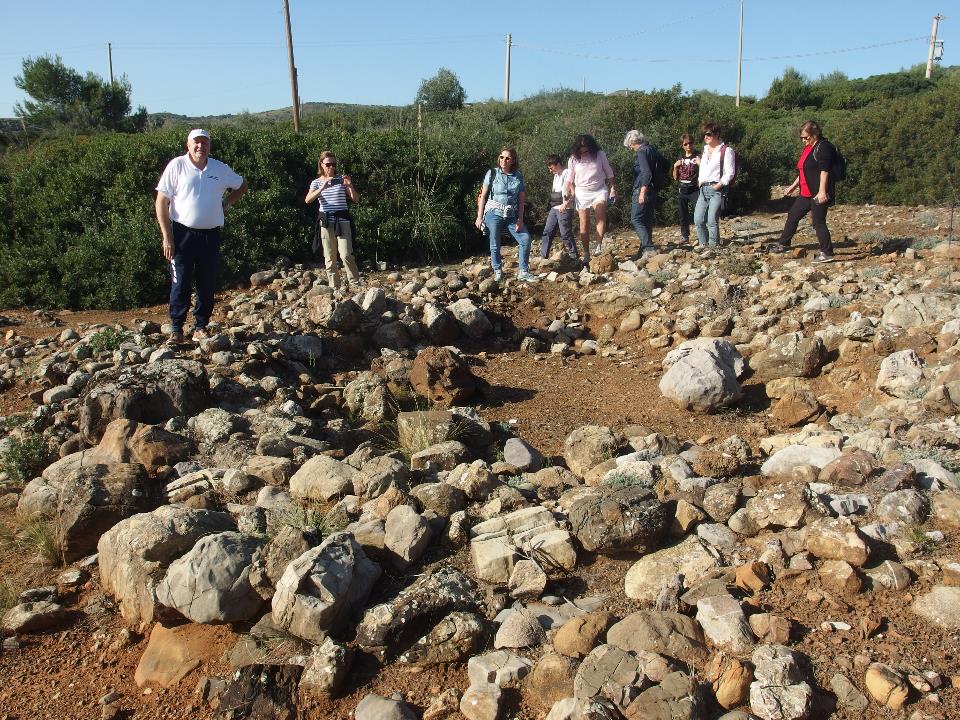 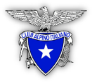 55° corso nazionale di formazione
per insegnanti

“MAGNA GRAECIA DI CALABRIA”
Sybaris – Kroton: 
il cammino degli DeiItinerario storico – archeologico e artistico 
 
SIBARI  
  
28 ottobre – 
1 novembre 2022
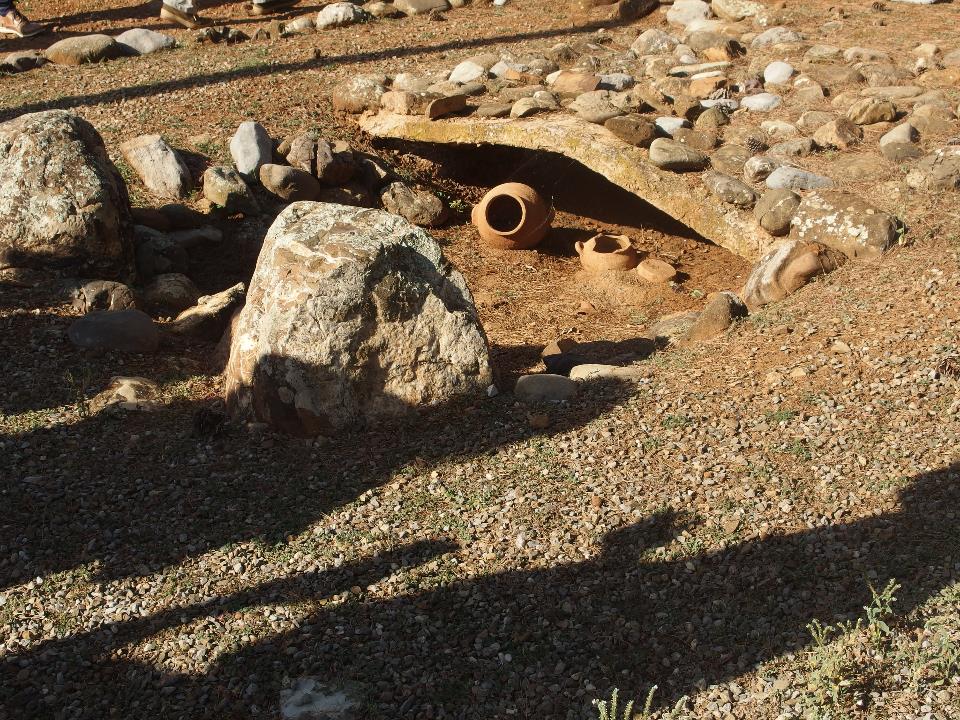 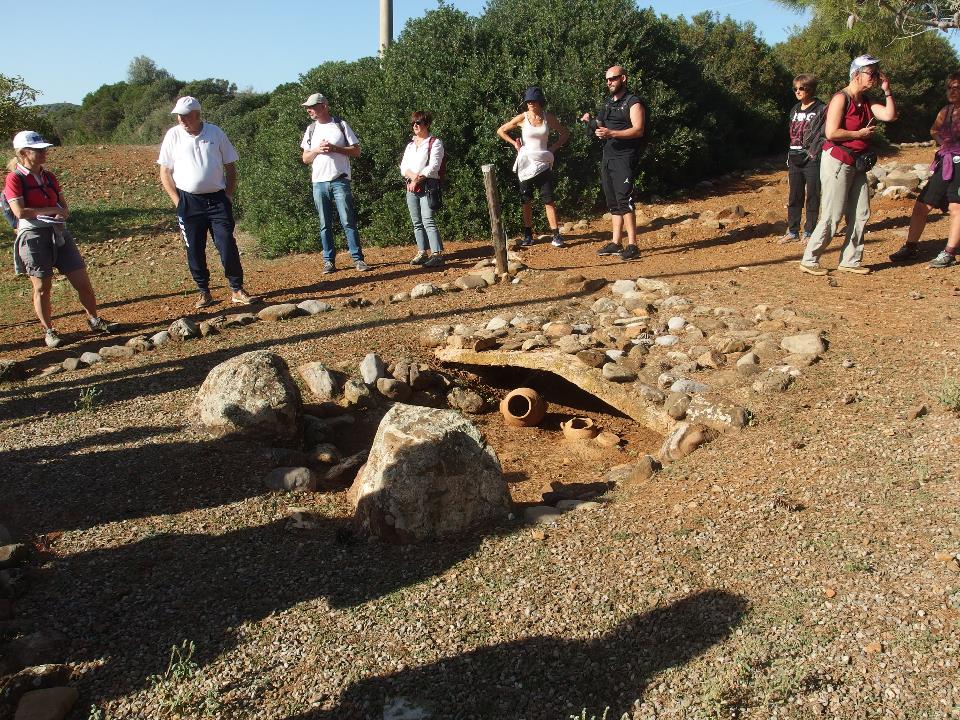 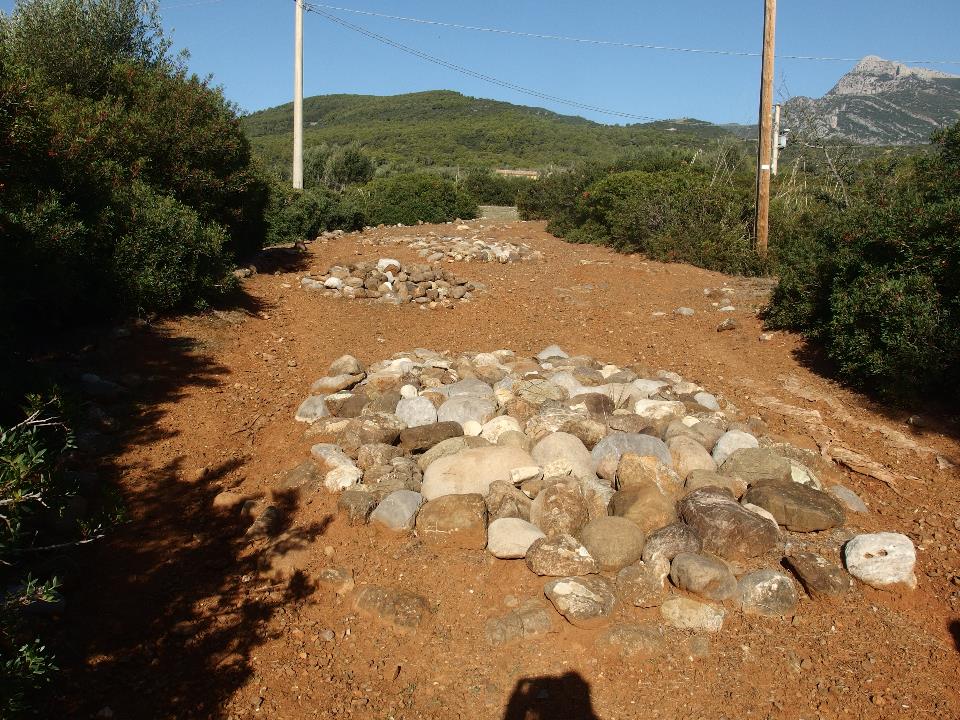 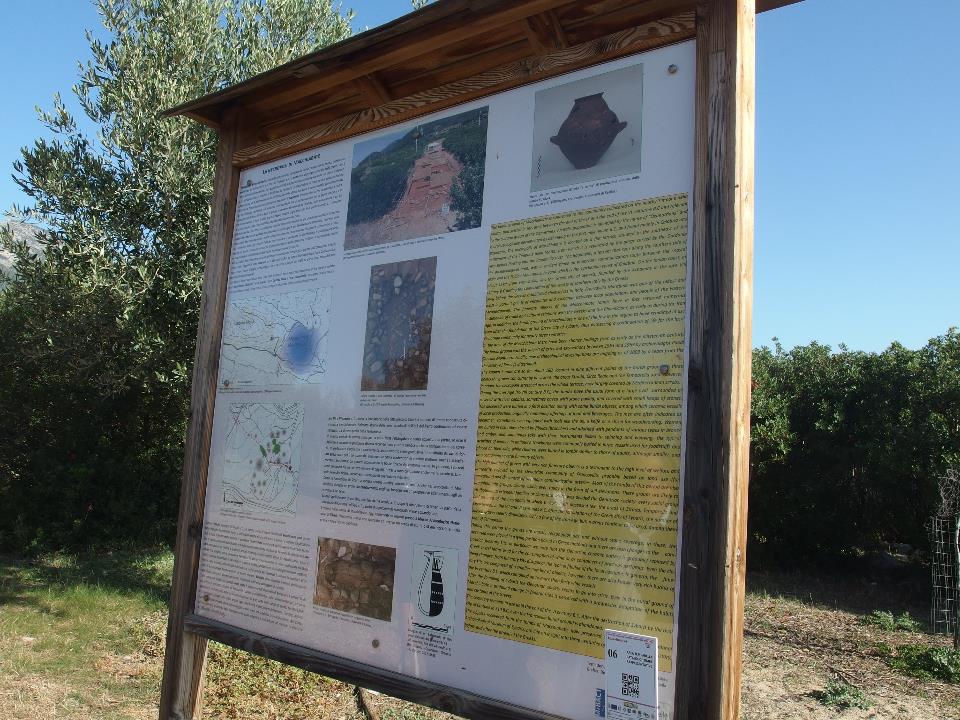 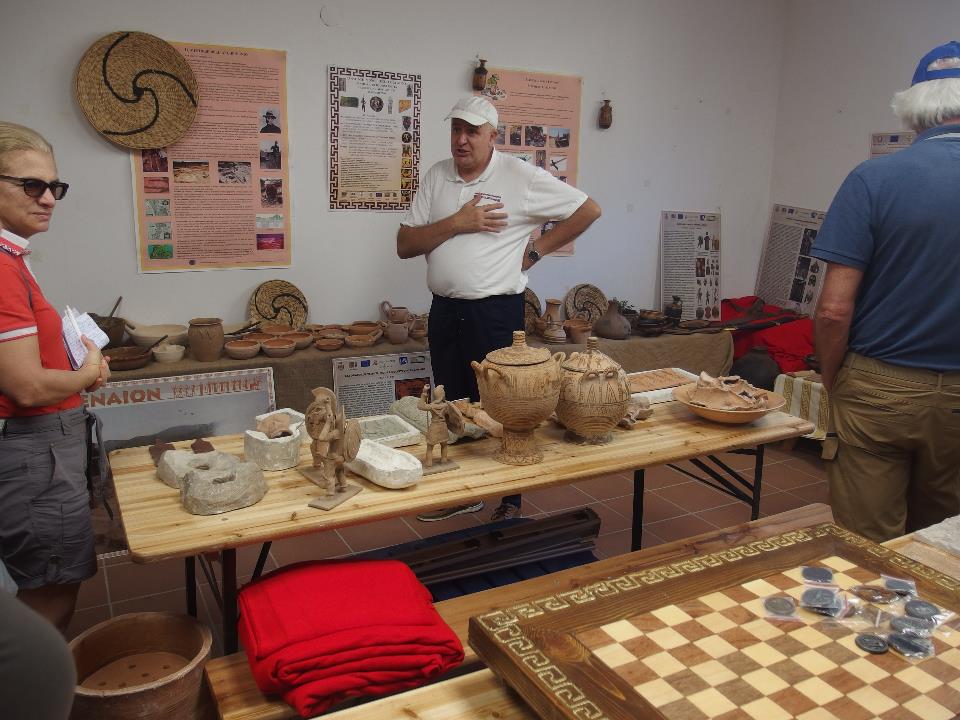 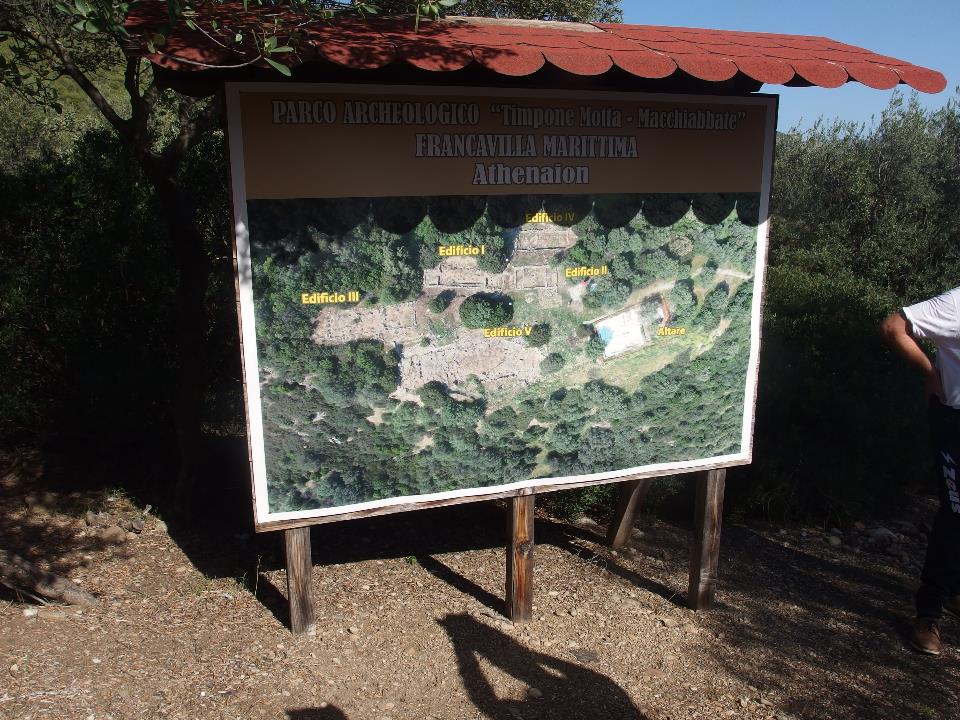 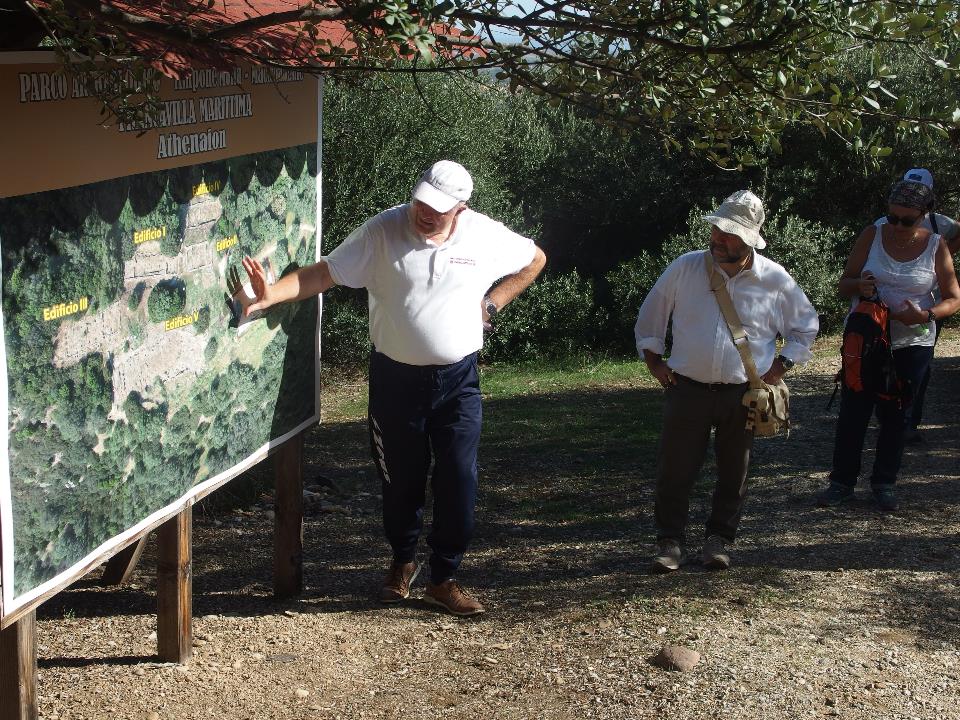 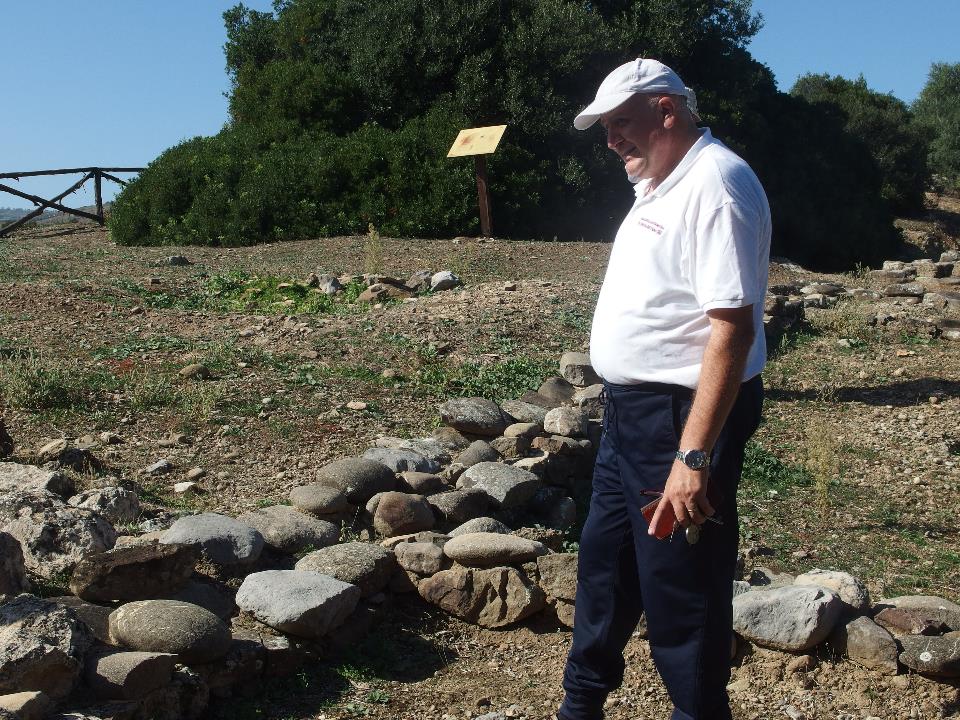 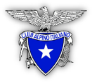 55° corso nazionale di formazione
per insegnanti

“MAGNA GRAECIA DI CALABRIA”
Sybaris – Kroton: 
il cammino degli DeiItinerario storico – archeologico e artistico 
 
SIBARI  
  
28 ottobre – 
1 novembre 2022
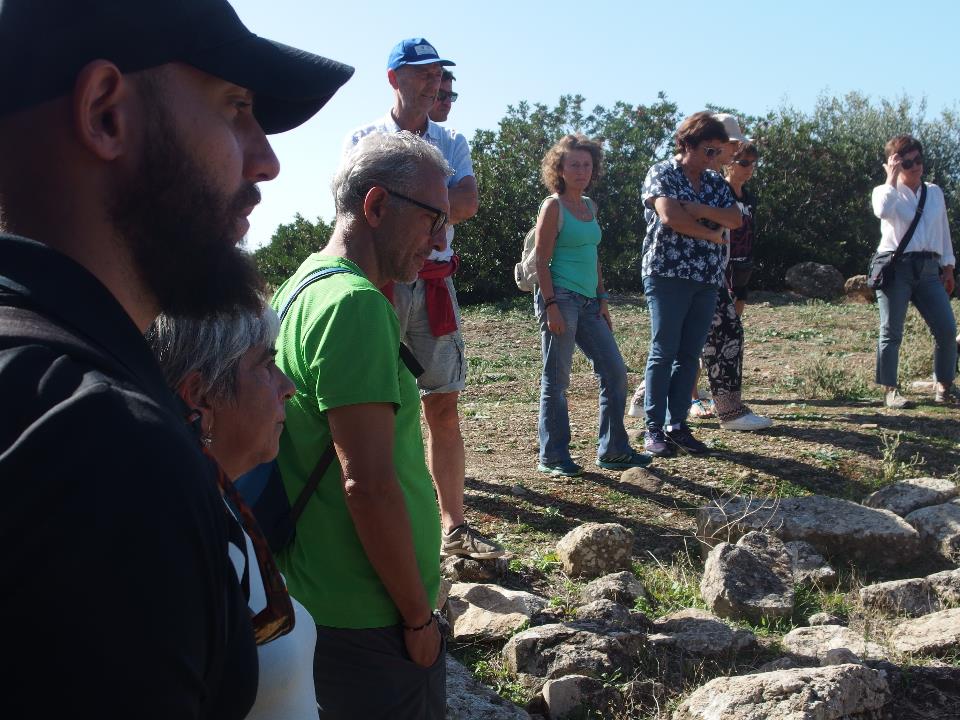 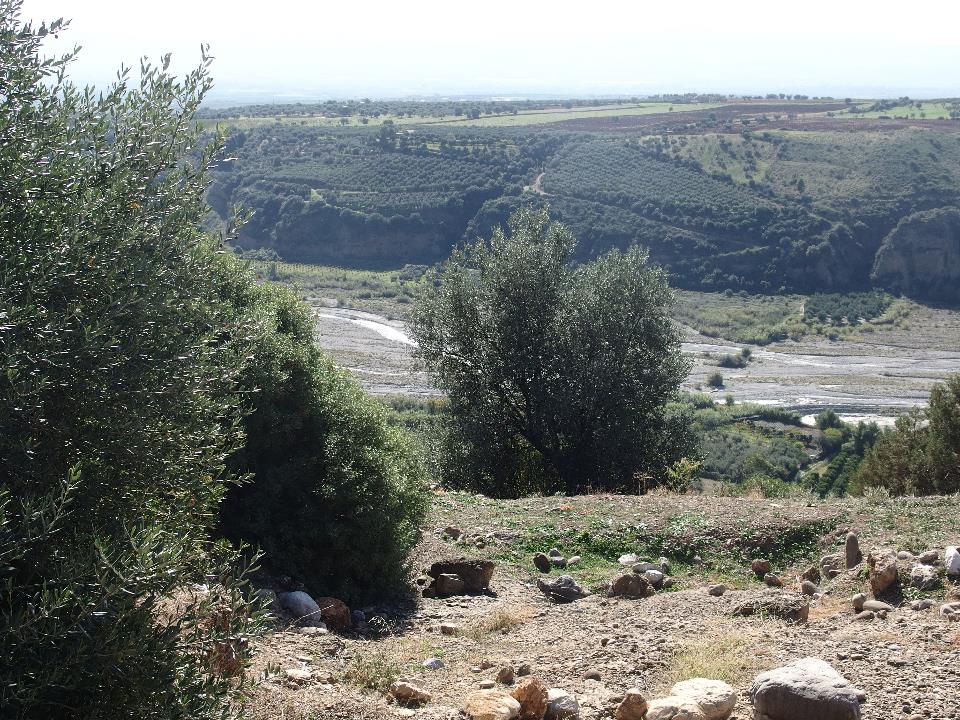 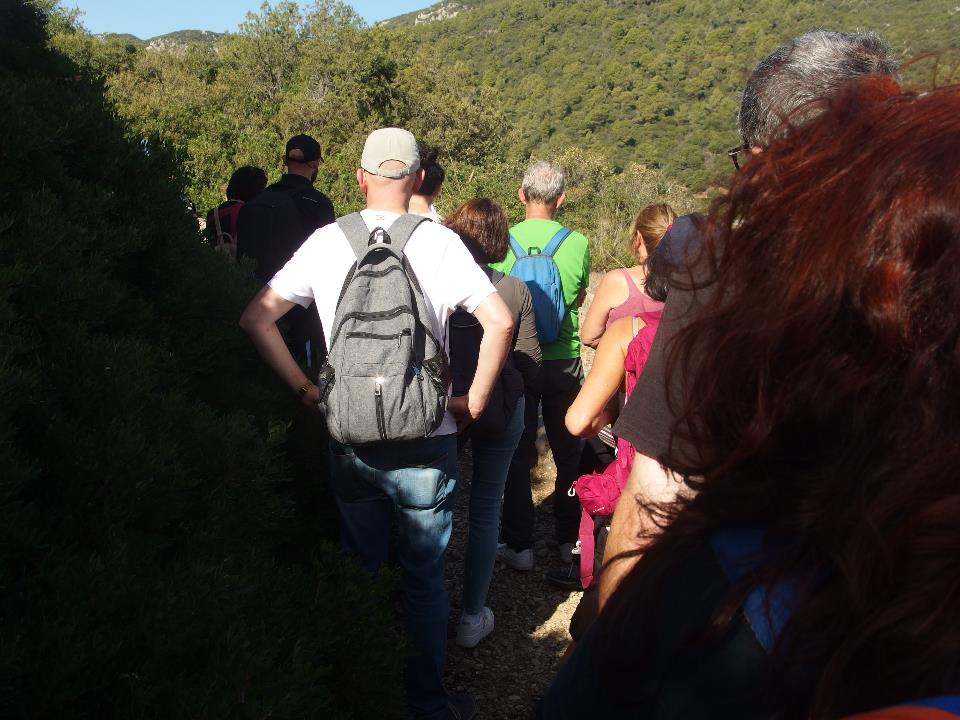 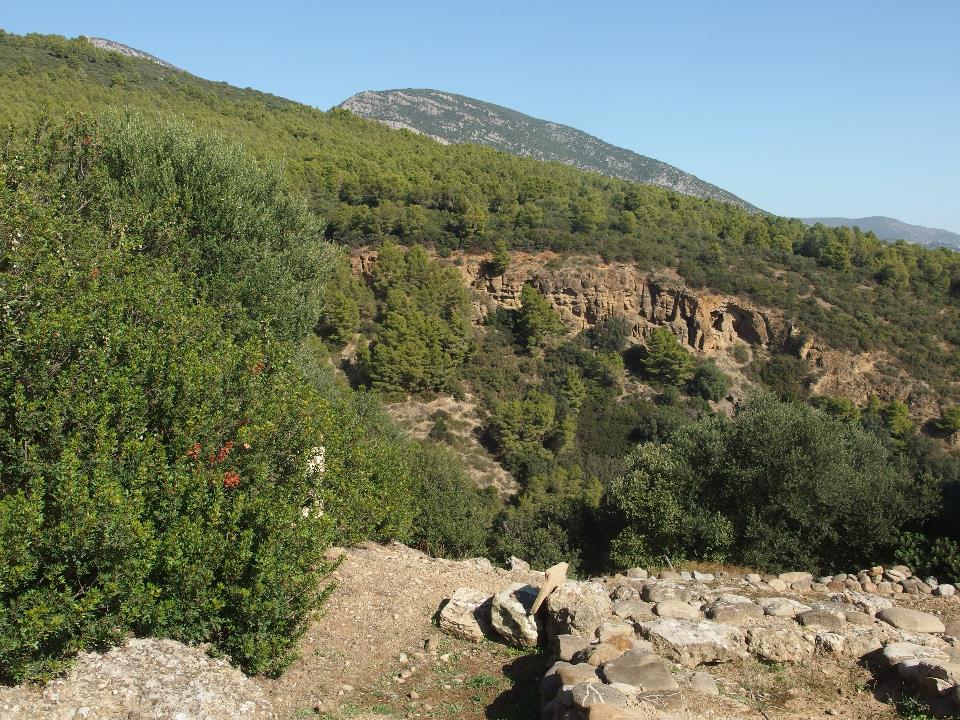 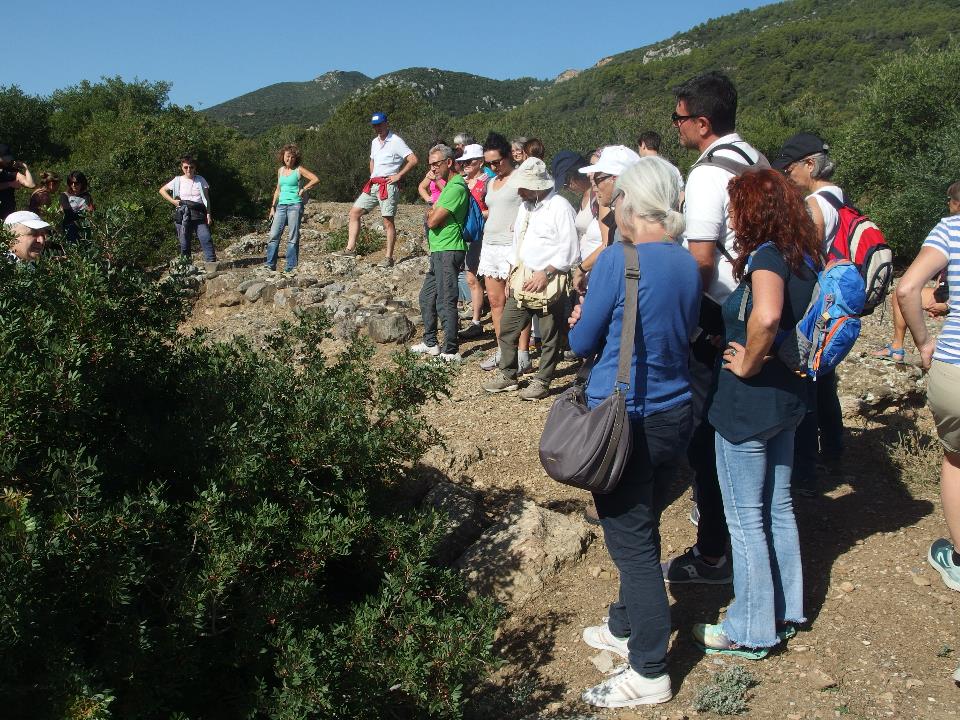 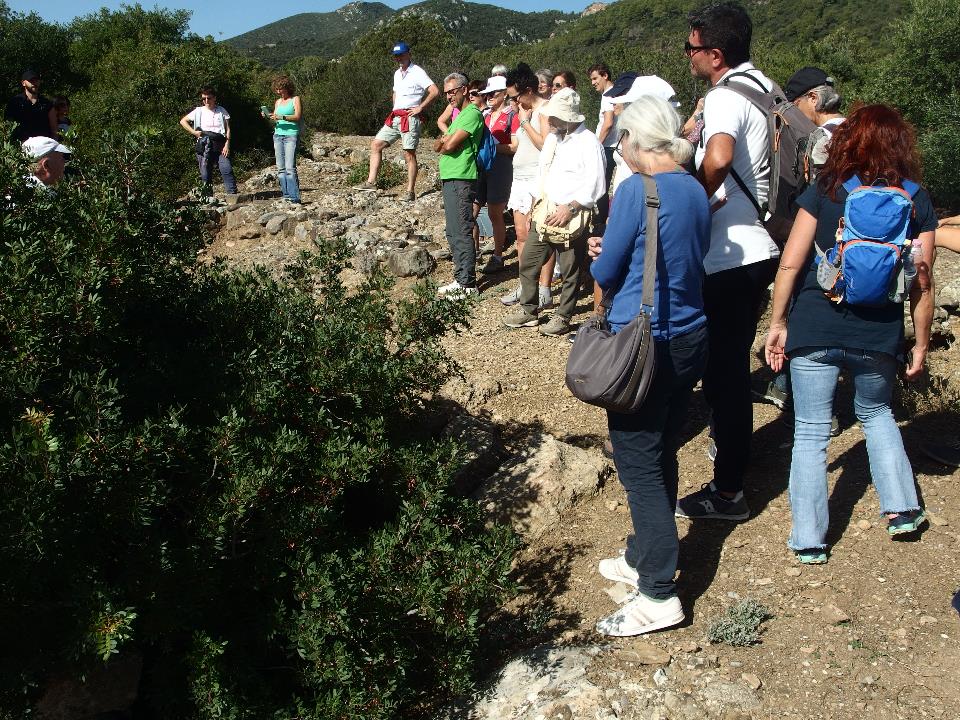 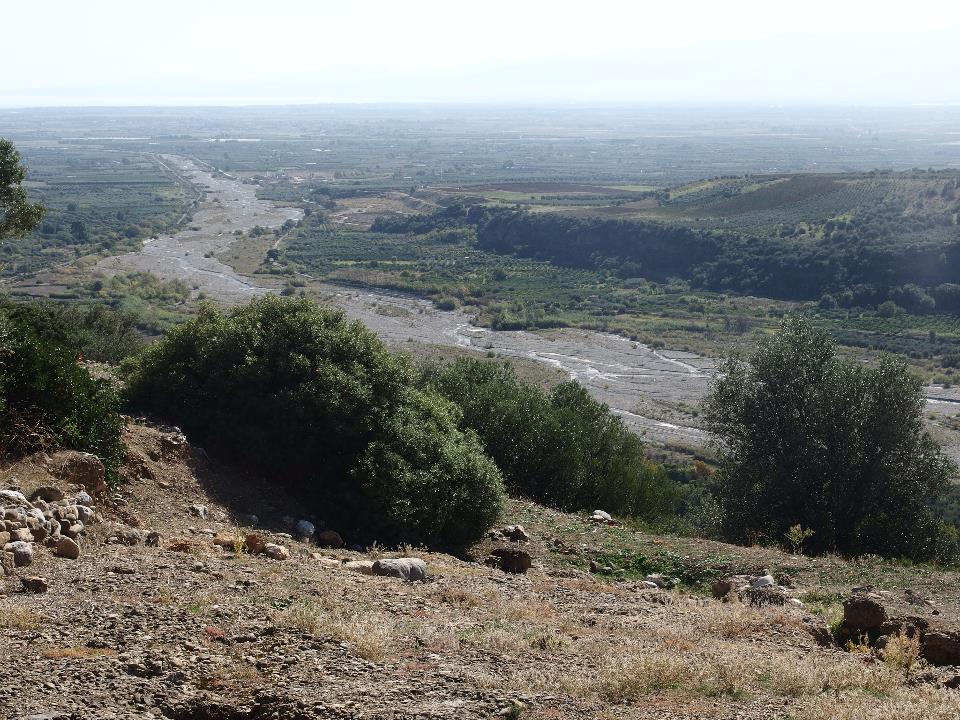 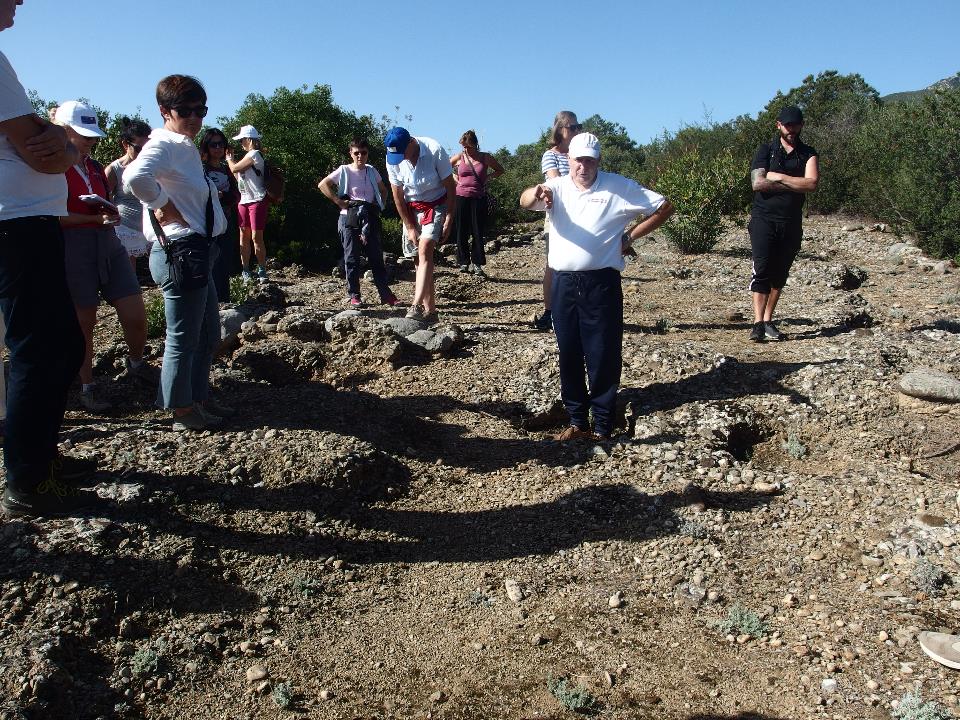 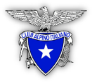 55° corso nazionale di formazione
per insegnanti

“MAGNA GRAECIA DI CALABRIA”
Sybaris – Kroton: 
il cammino degli DeiItinerario storico – archeologico e artistico 
 
SIBARI  
  
28 ottobre – 
1 novembre 2022
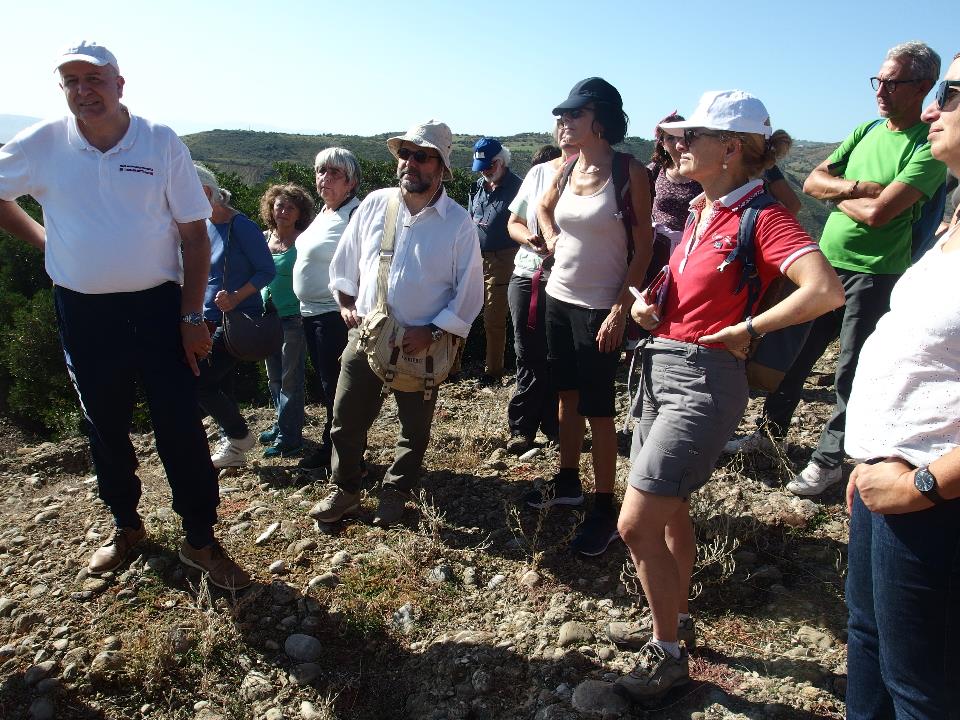 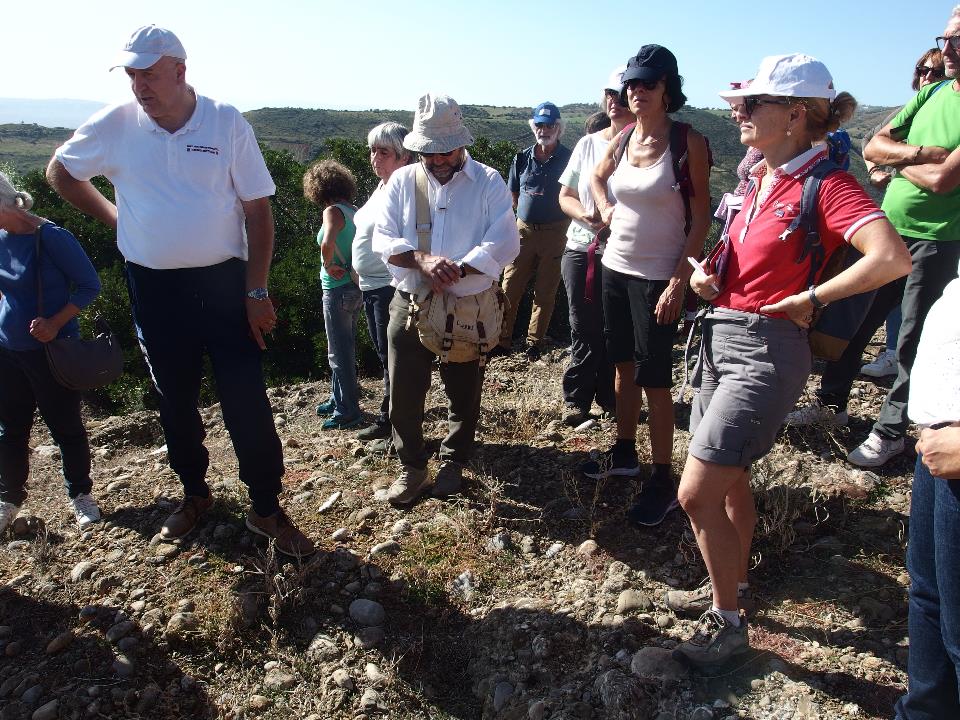 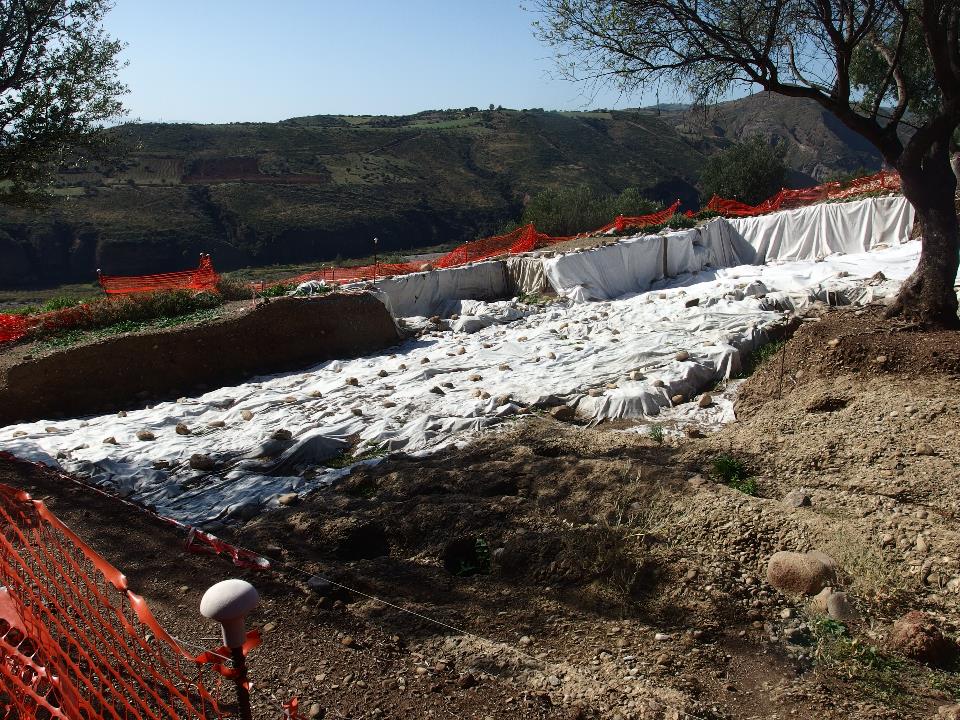 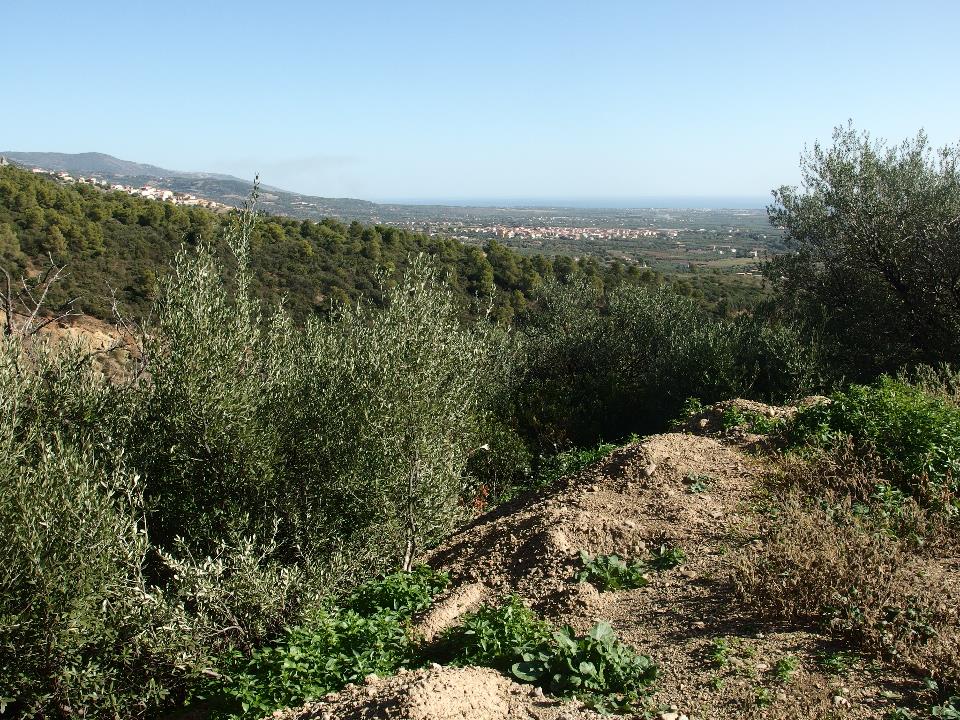 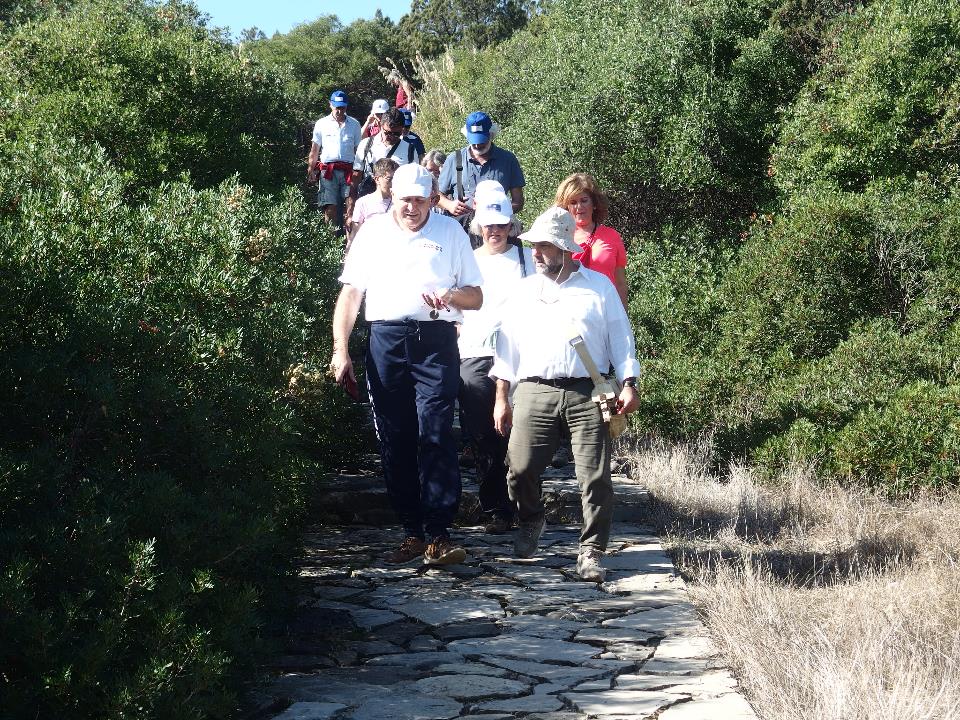 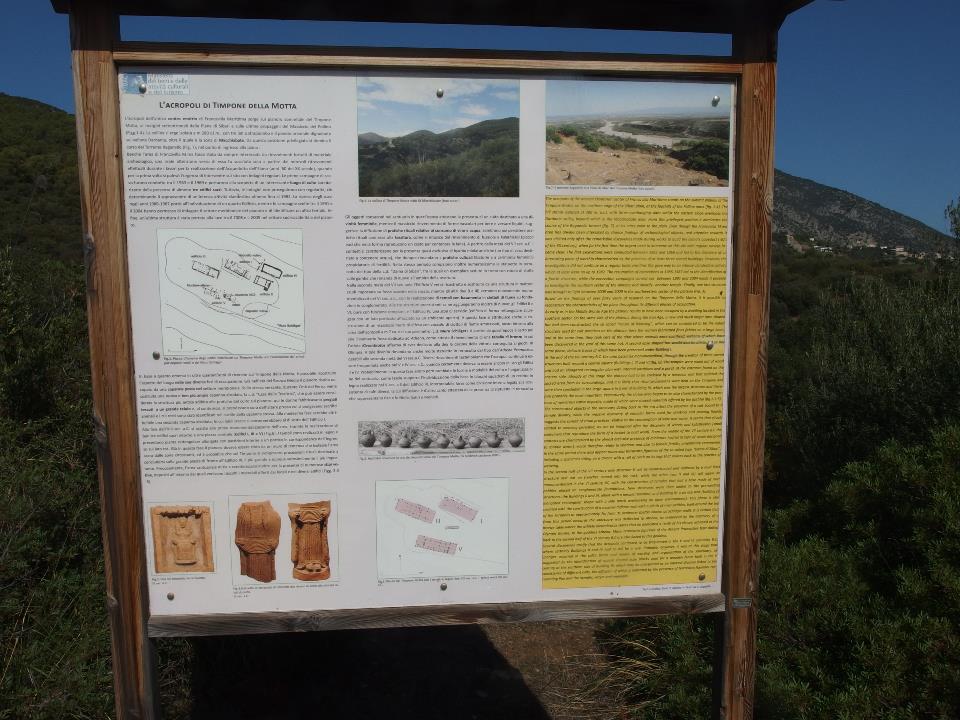 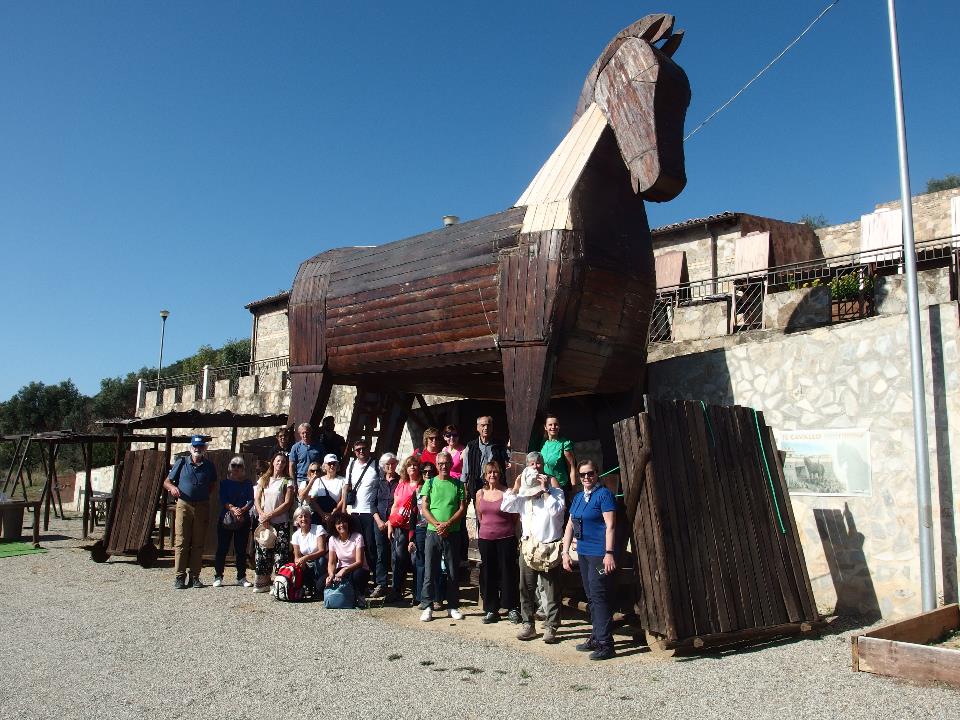 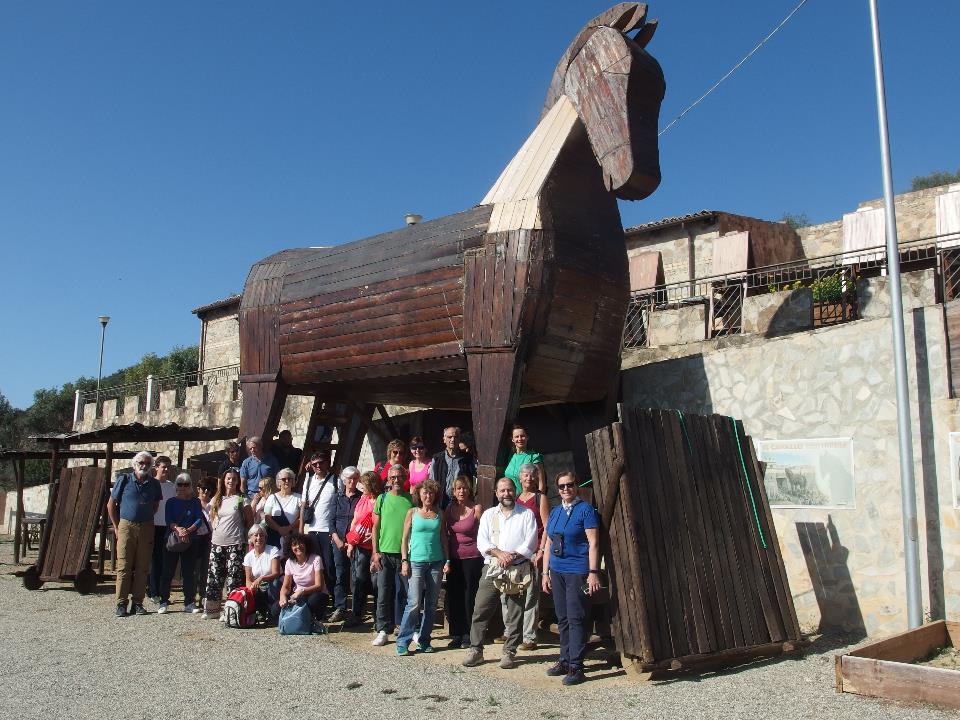 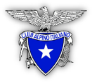 55° corso nazionale di formazione
per insegnanti

“MAGNA GRAECIA DI CALABRIA”
Sybaris – Kroton: 
il cammino degli DeiItinerario storico – archeologico e artistico 
 
SIBARI  
  
28 ottobre – 
1 novembre 2022
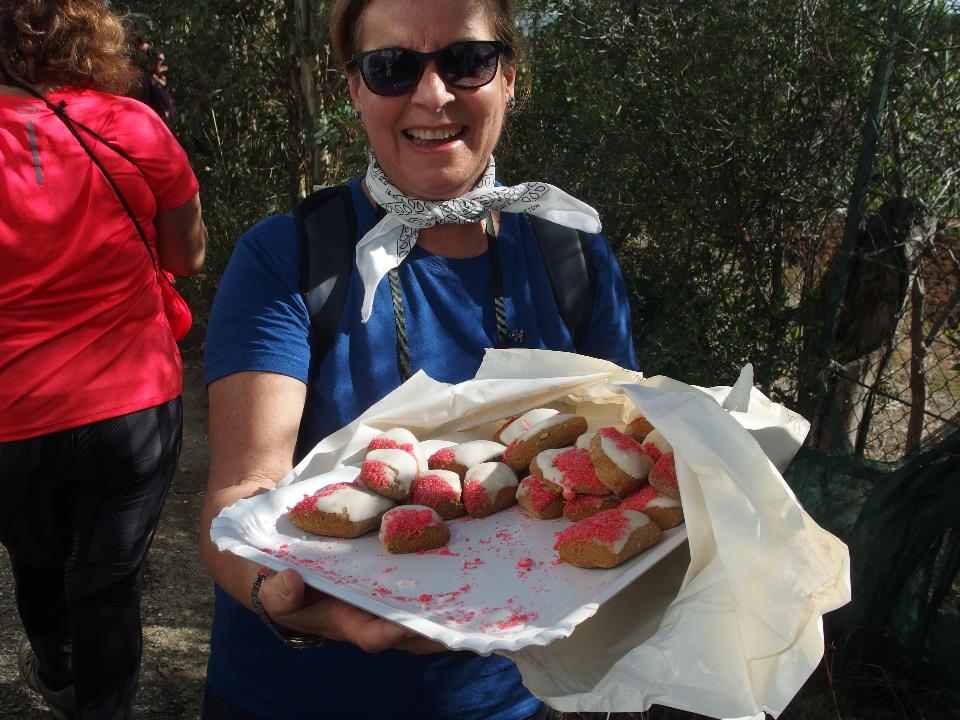 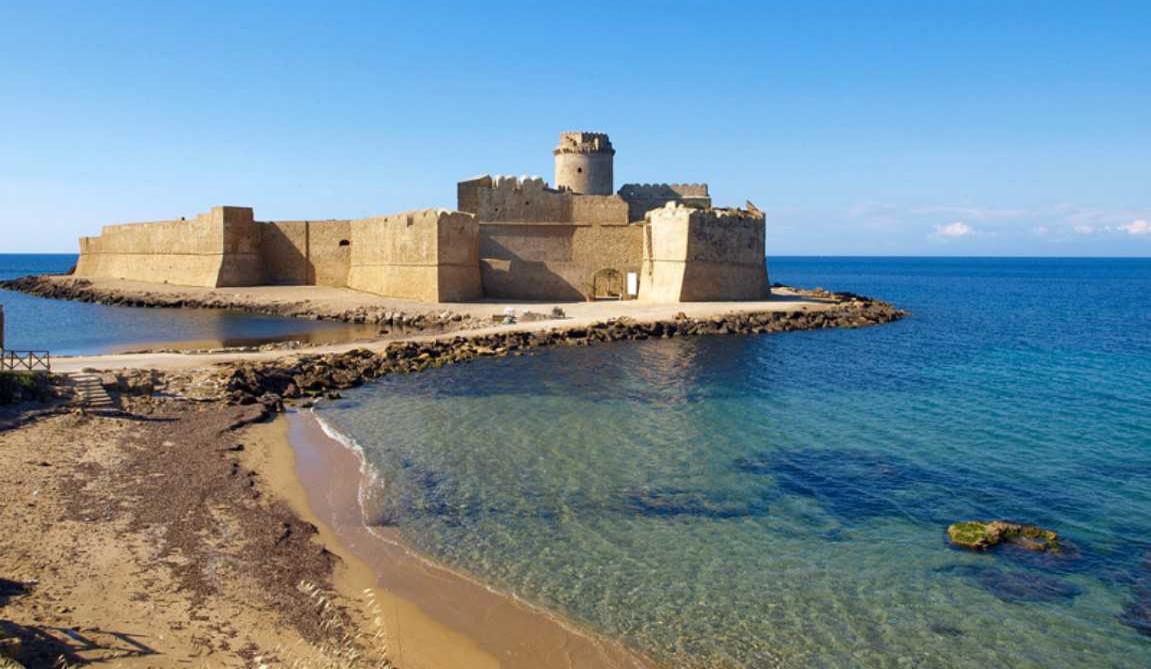 Arrivederci